MICROBIOLOGIA GENERALE
The Archaea
MICROBIOLOGIA GENERALE
Prokaryotic diversity:
The Archea
The phylogenetic tree of Archaea based on 16S rRNA gene sequence
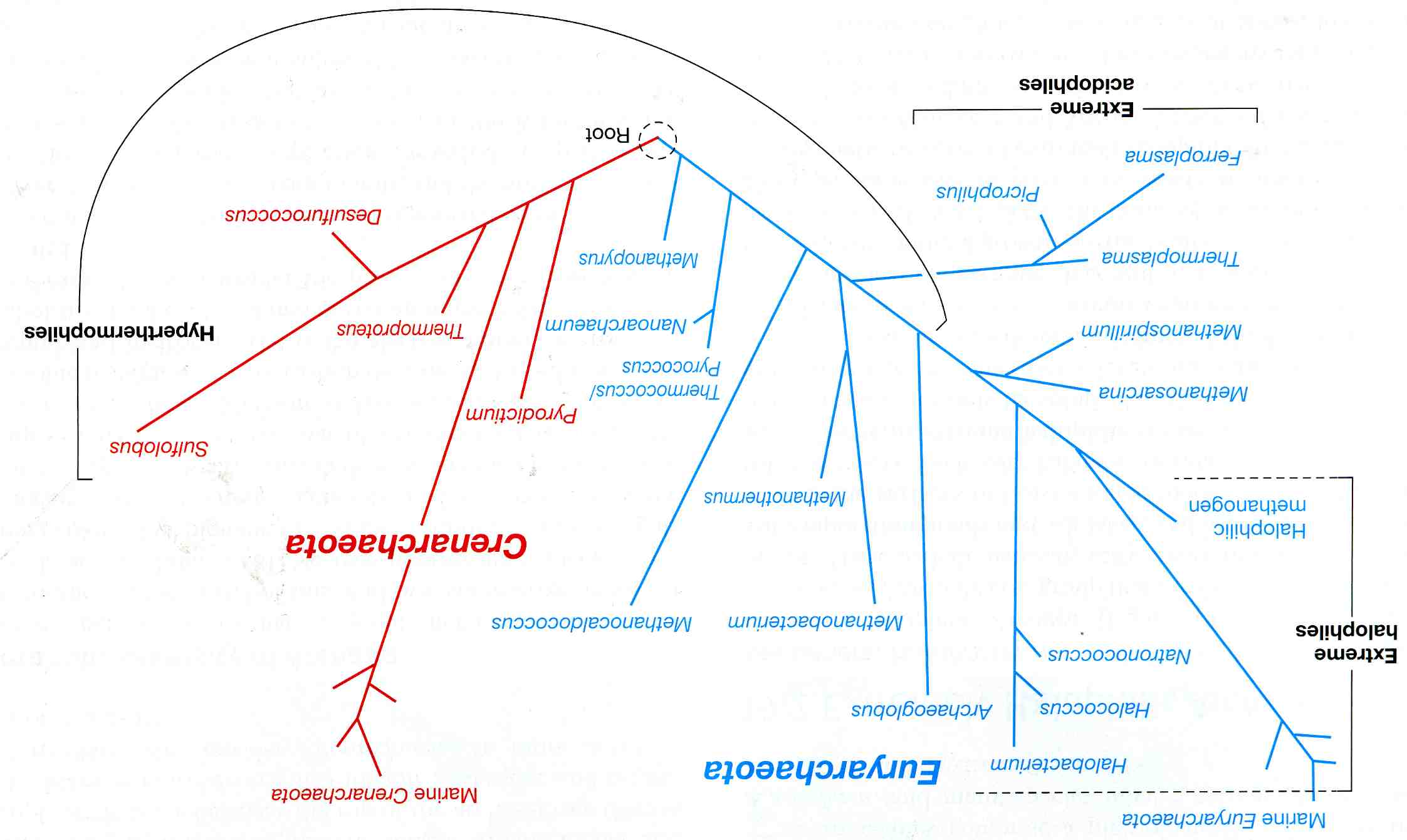 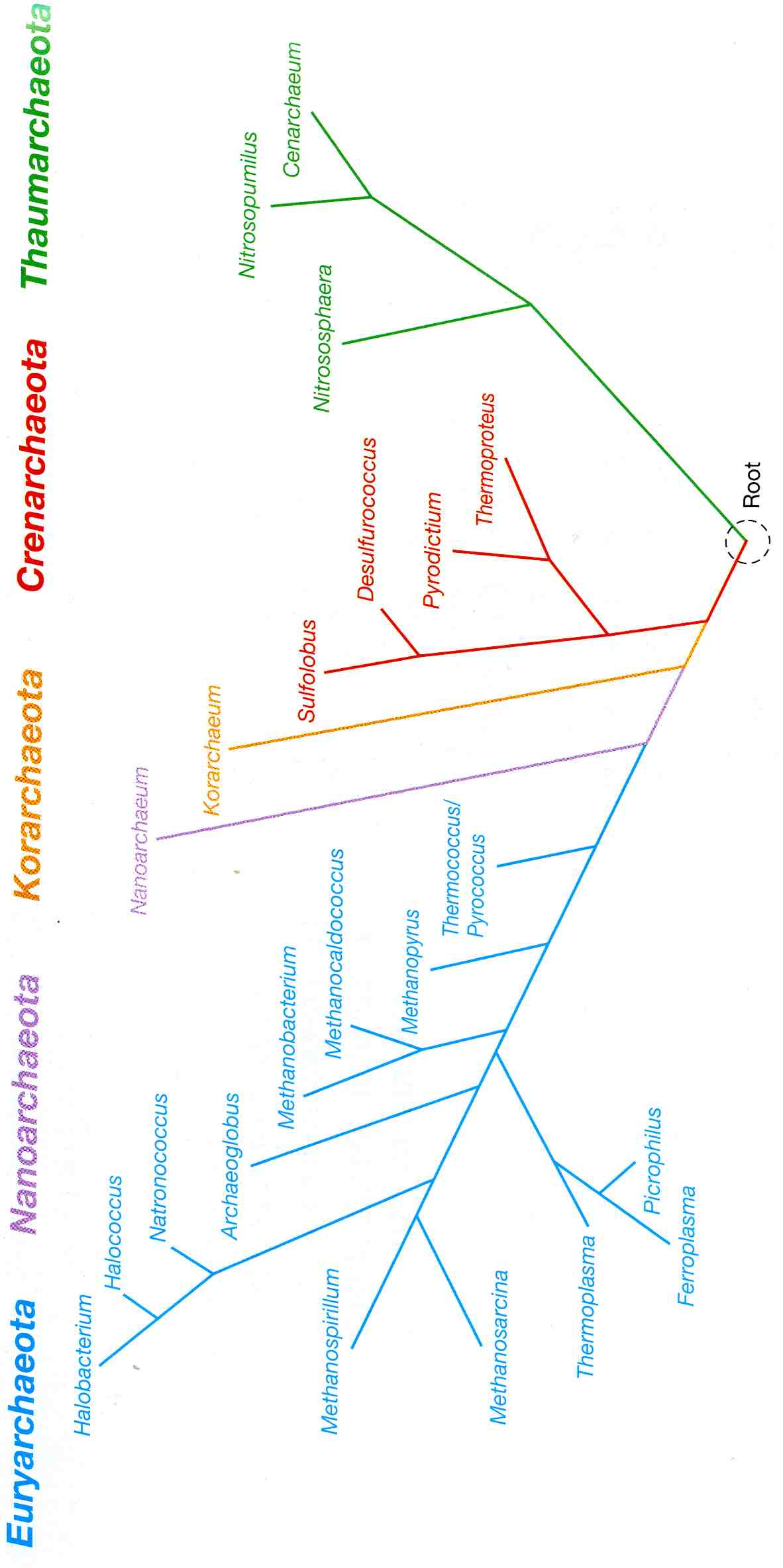 Detailed phylogenetic tree of Archaea based on comparison of 
ribosomal proteins from sequenced genomes
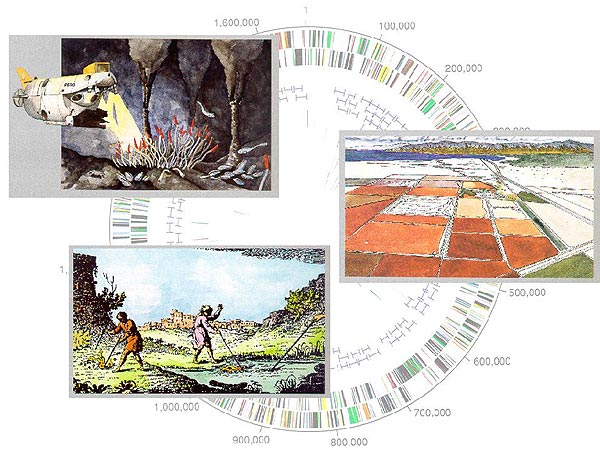 The Archaea’s traits
The cell wall of Archaea: pseudopeptidoglycan, polysaccharide, glycoprotein
2. The cytoplasmic membrane of Archaea: ether linkage, glycerol diethers and tetraethers
3. Transcription and translation in Archaea
4. Energy metabolism and metabolic pathways in Archaea
Lipids in Bacteria, Eukarya, and Archaea
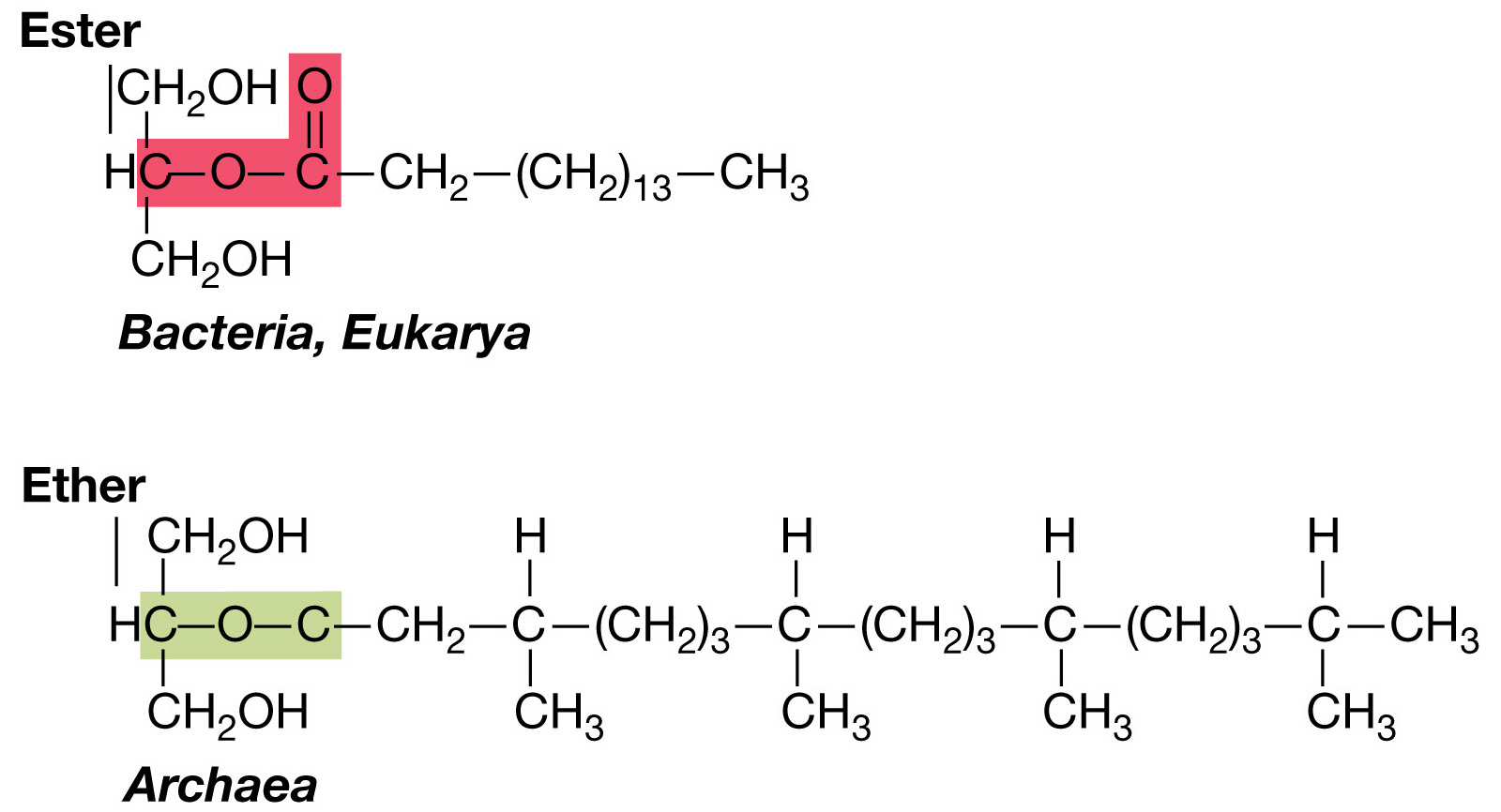 RNA polymerases from Bacteria, Eukarya, and Archaea
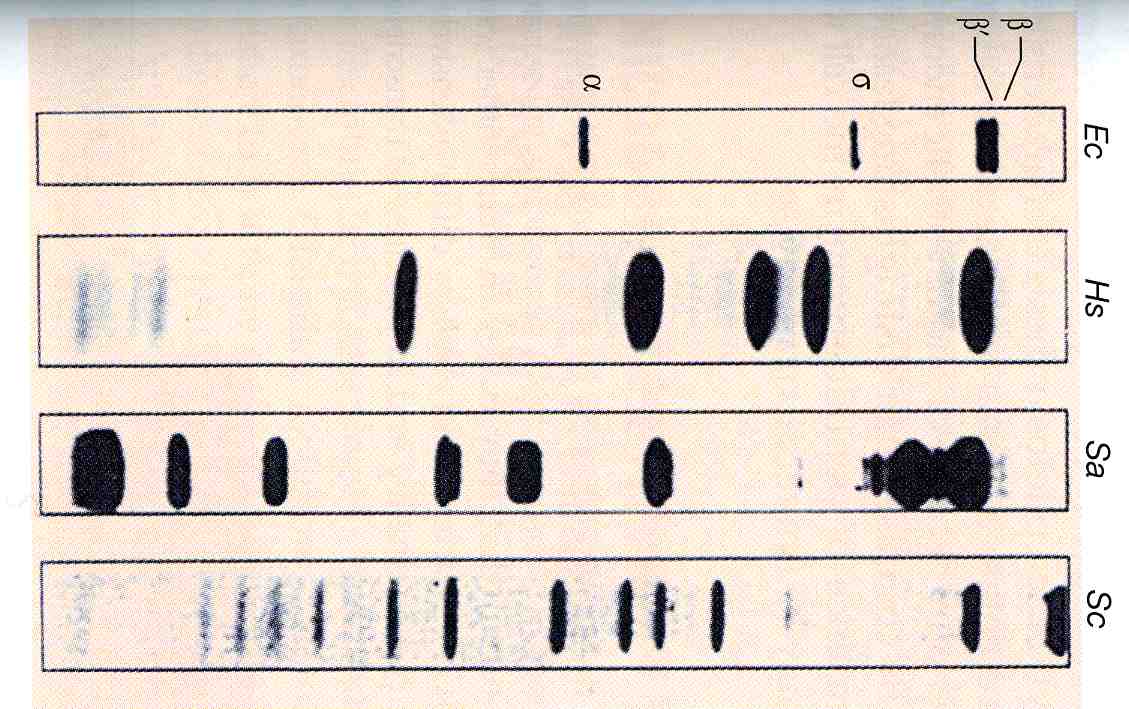 The Euryarchaeota:
extremely halophilic Archaea
Ionic composition of some highly saline environments
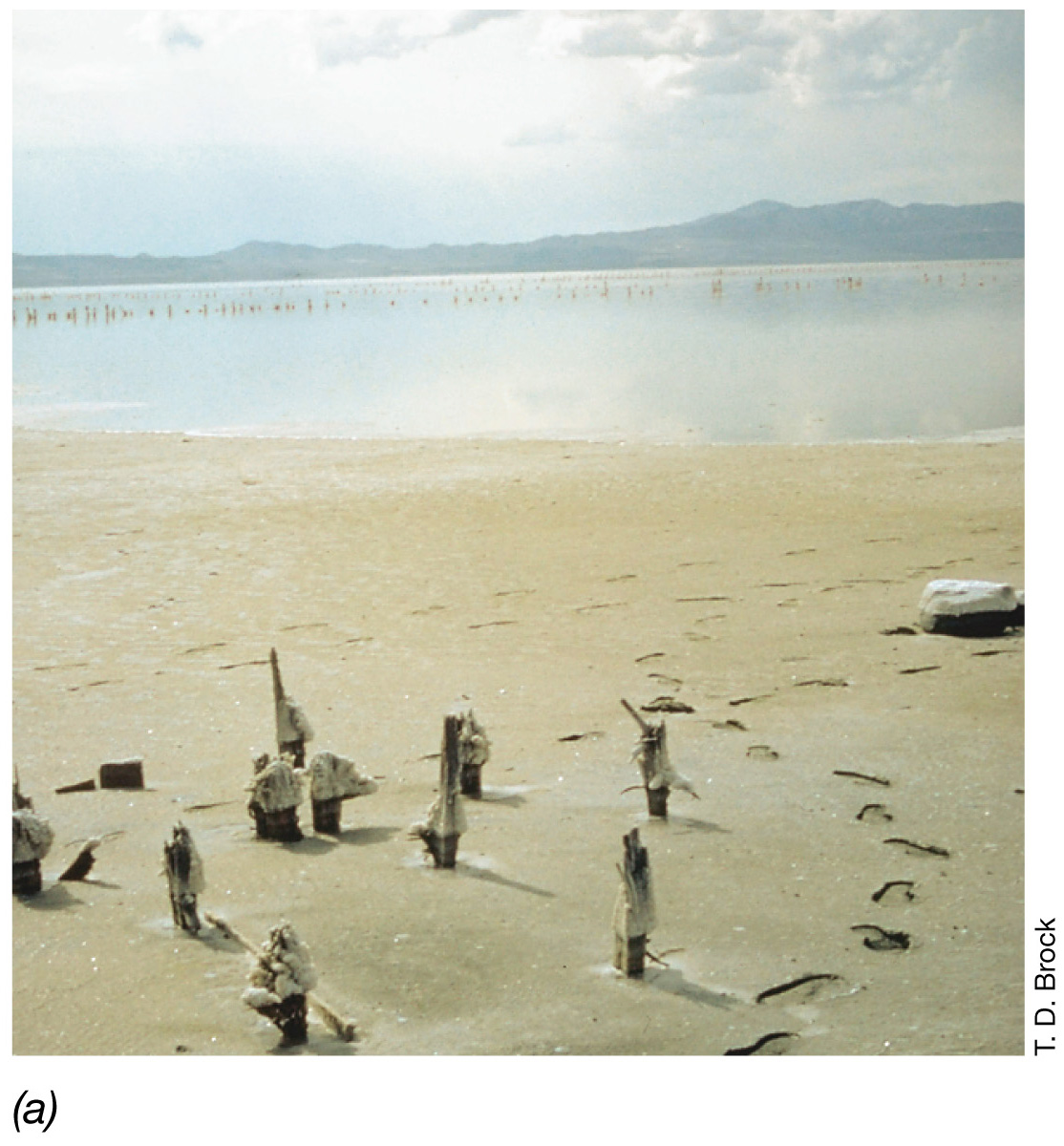 Hypersaline habitats for halophilic Archaea : the Great Salt Lake
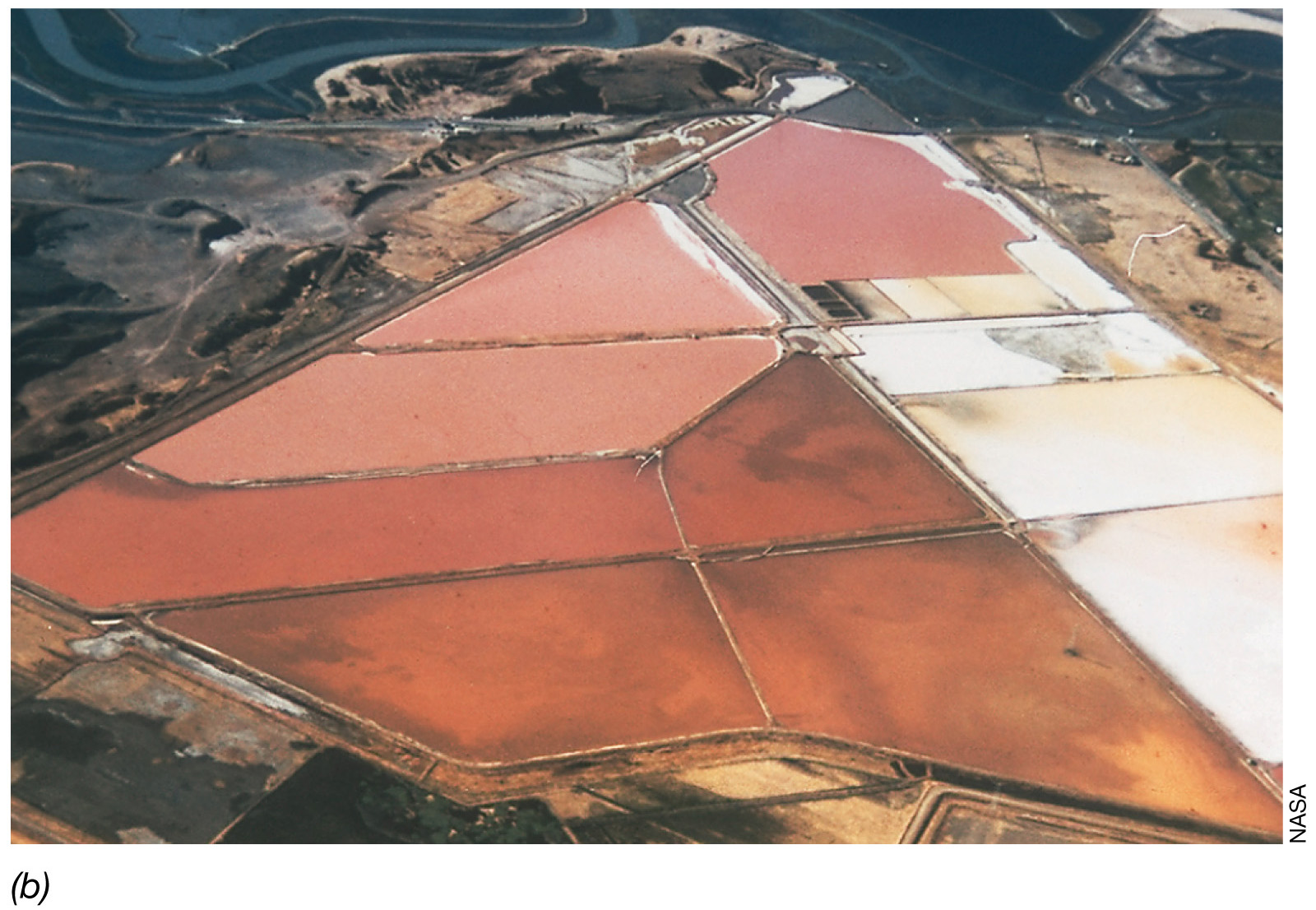 Hypersaline habitats for halophilic Archaea : the salter
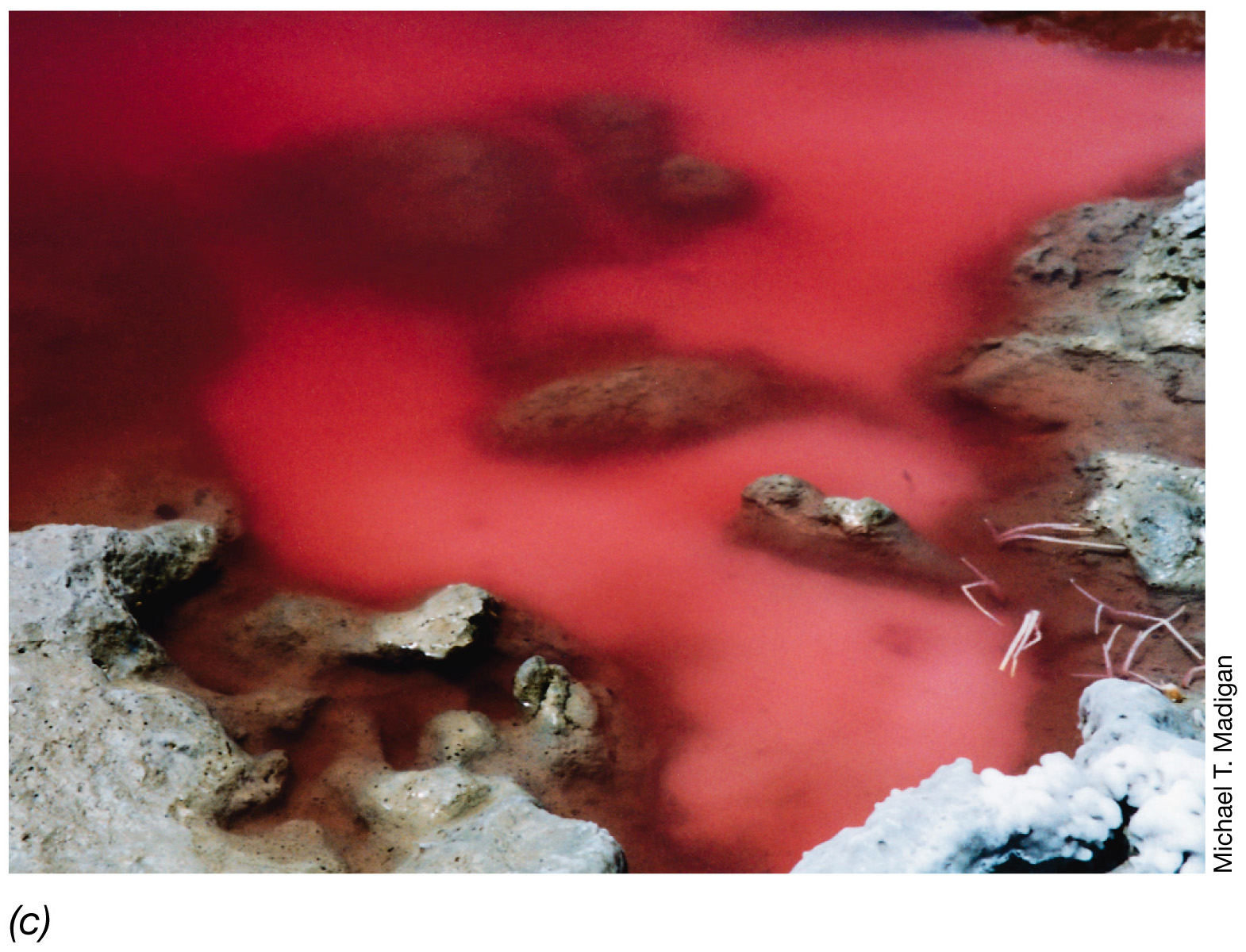 Hypersaline habitats for halophilic Archaea : Lake Hamara, Egypt
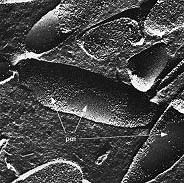 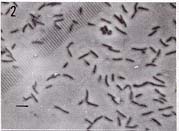 Halobacterium salinariumis an extreme halophile that grows at
4 to 5 M NaCl. 
The freeze etched preparation shows the surface structure of the cell membrane and reveals smooth patches of"purple membrane" (bacteriorhodopsin).
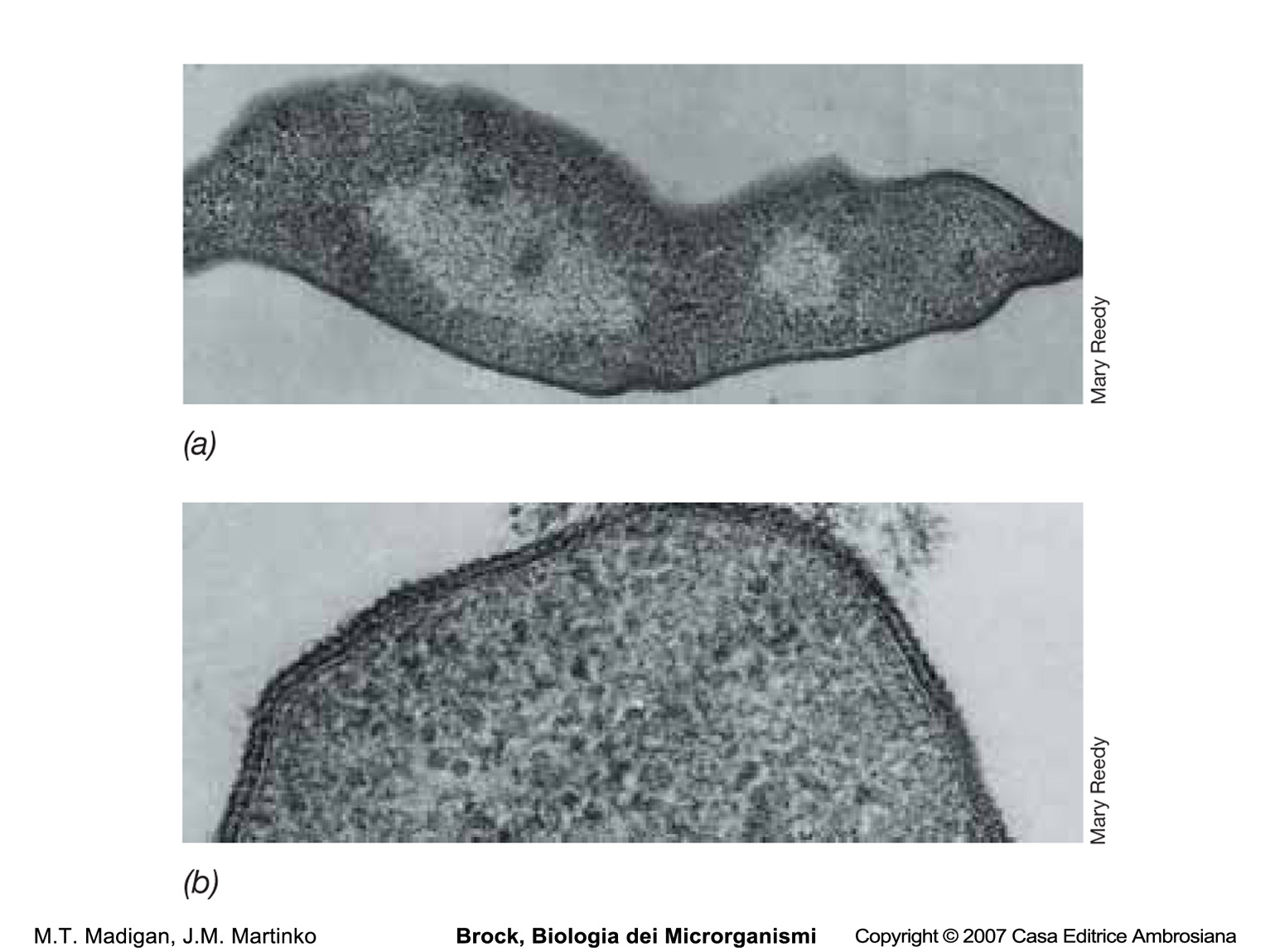 Halobacterium salinarum
Concentration of ions in cells of Halobacterium salinarum
Ion	       Concentration 	Concentration
 	        in medium (M) 	in cells (M)
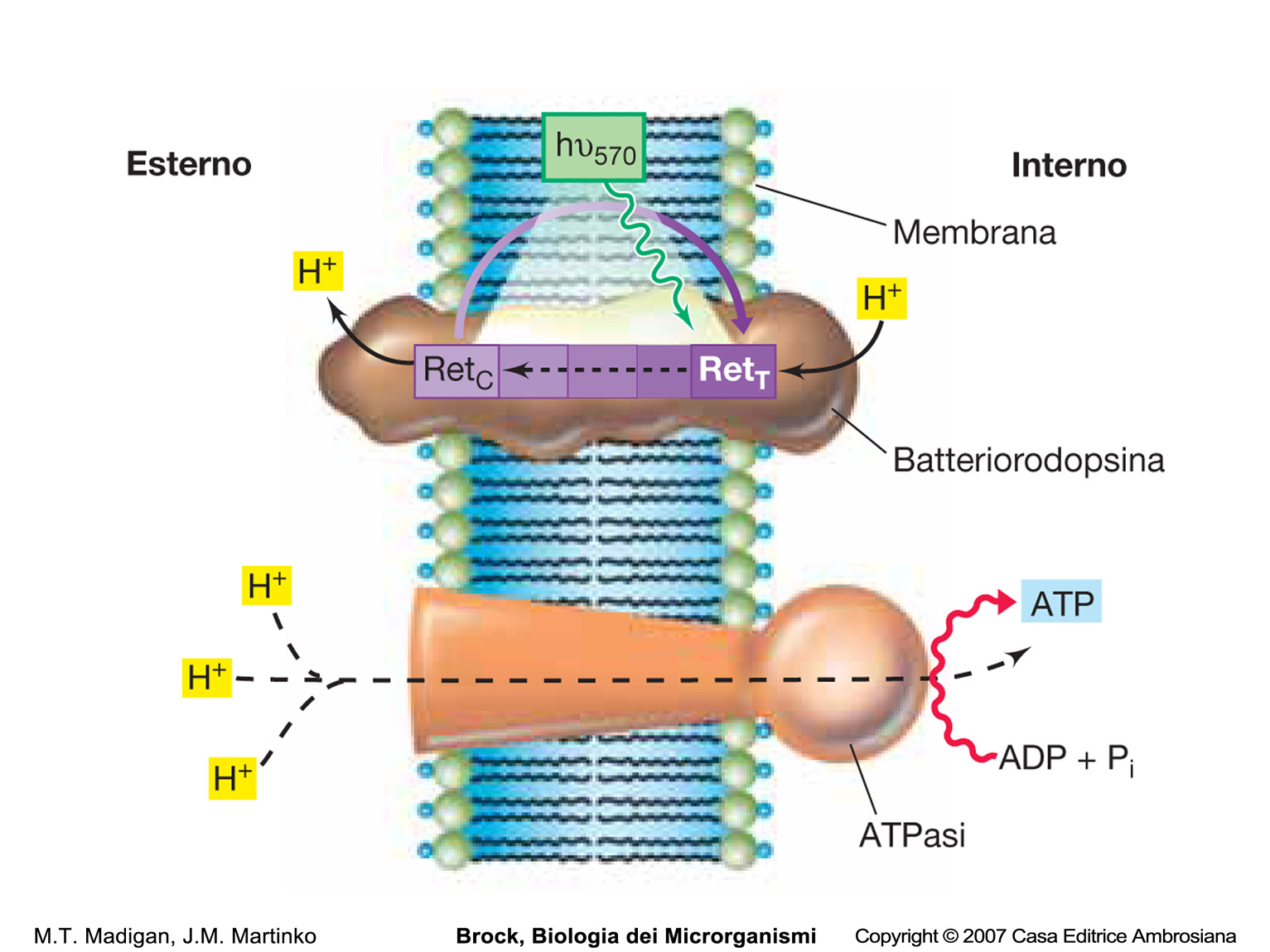 Mechanism of bacteriorhodopsin activity
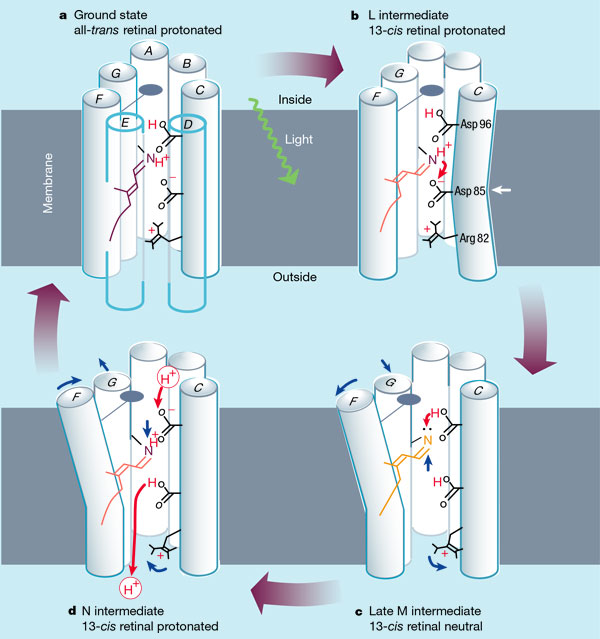 The Euryarchaeota:
methanogens
Habitats of Methanogens
Anoxic sediments: bogs, marshs, rice fields
2. Animal digestive tracts: rumen of ruminants, cecum of cecal animals (horse, rabbits), large intestine of monogastric animals (humans), hindgut of cellolytic insects (termites)
3. Geothermal sources of H2 +CO2: hydrothermal vents
4. Artificial biodegradation facilities: sewage sludge digestors
5. Endosymbionts of various anaerobic protozoa
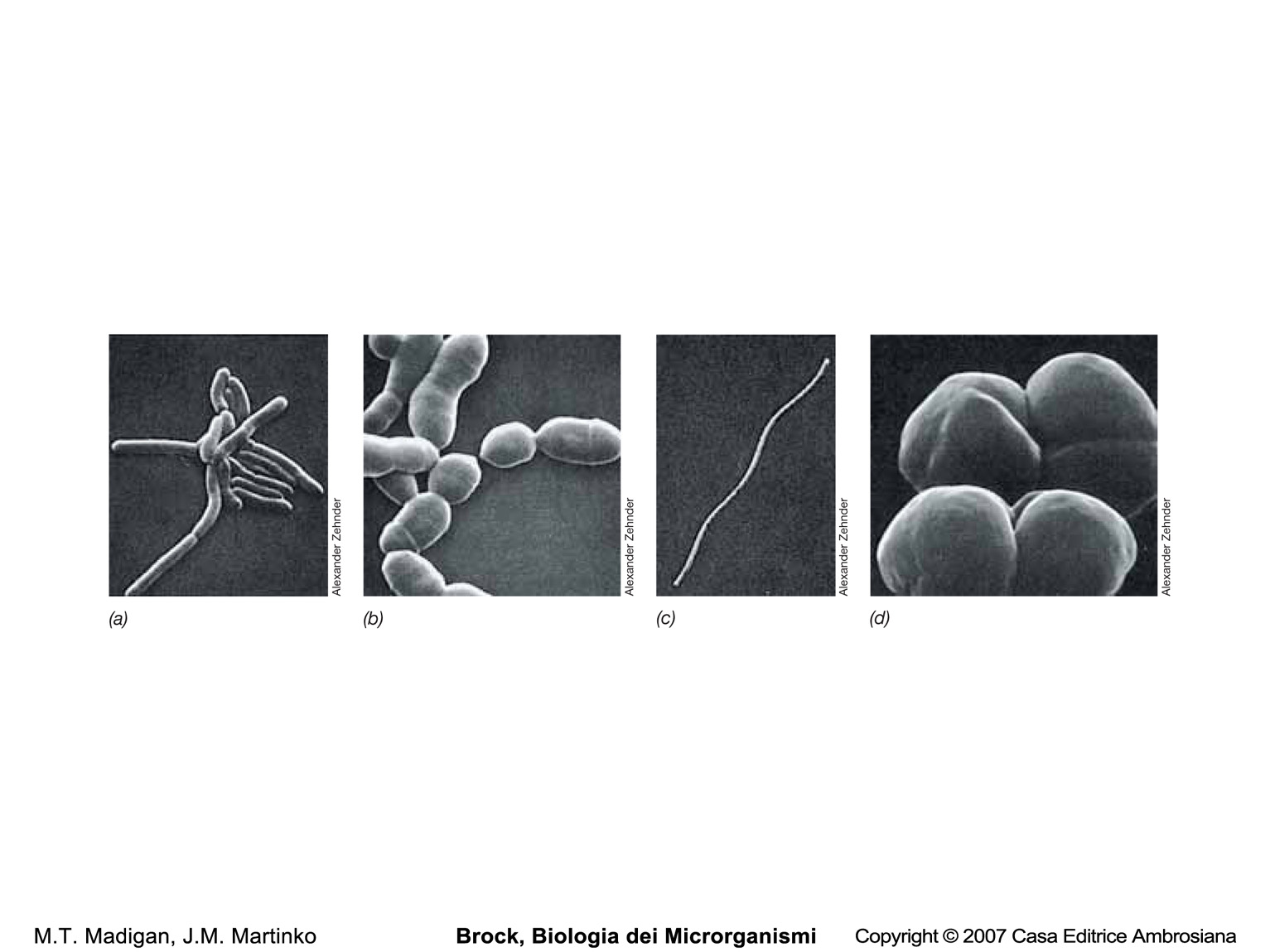 Methanogens
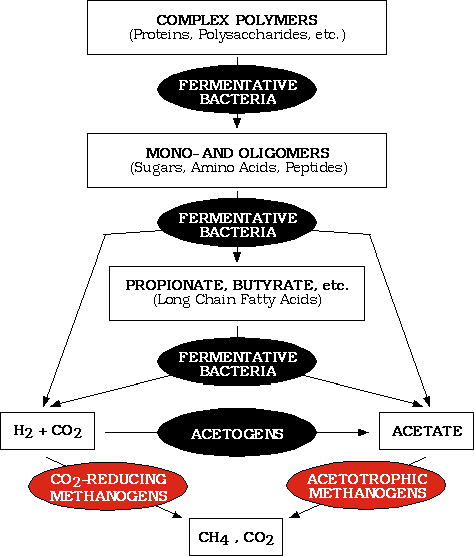 Methanogenesis is the terminal step in the biodegradation of the
organic matter in anoxic habitats
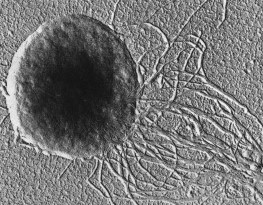 Methanococcus jannischii  was originally isolated from a "white smoker" chimney at an oceanic depth of 2,600 meters on the East Pacific Rise. 

It can be grown in a mineral medium containing only H2 and CO2 as sources of energy and carbon for growth
Substrates converted to methane by various 
methanogenic Archaea
CO2-type substrates
	CO2 (with electrons derived from H2, alcohols or pyruvate)
	Formate, HCOO-
	Carbon monoxide, CO
2.  Methyl-substrates
	Methanol, CH3OH
	Methylamine, CH3NH3+
	Dimethylamine, (CH3)2NH2+
	Methylmercaptan, CH3SH
	Dimethylsulfide, (CH3)2S
3.  Acetotrophic substrates
	Acetate, CH3COO-
	Pyruvate, CH3COCOO-
Coenzymes of methanogenic Archaea: C1 carriers in methanogenesis
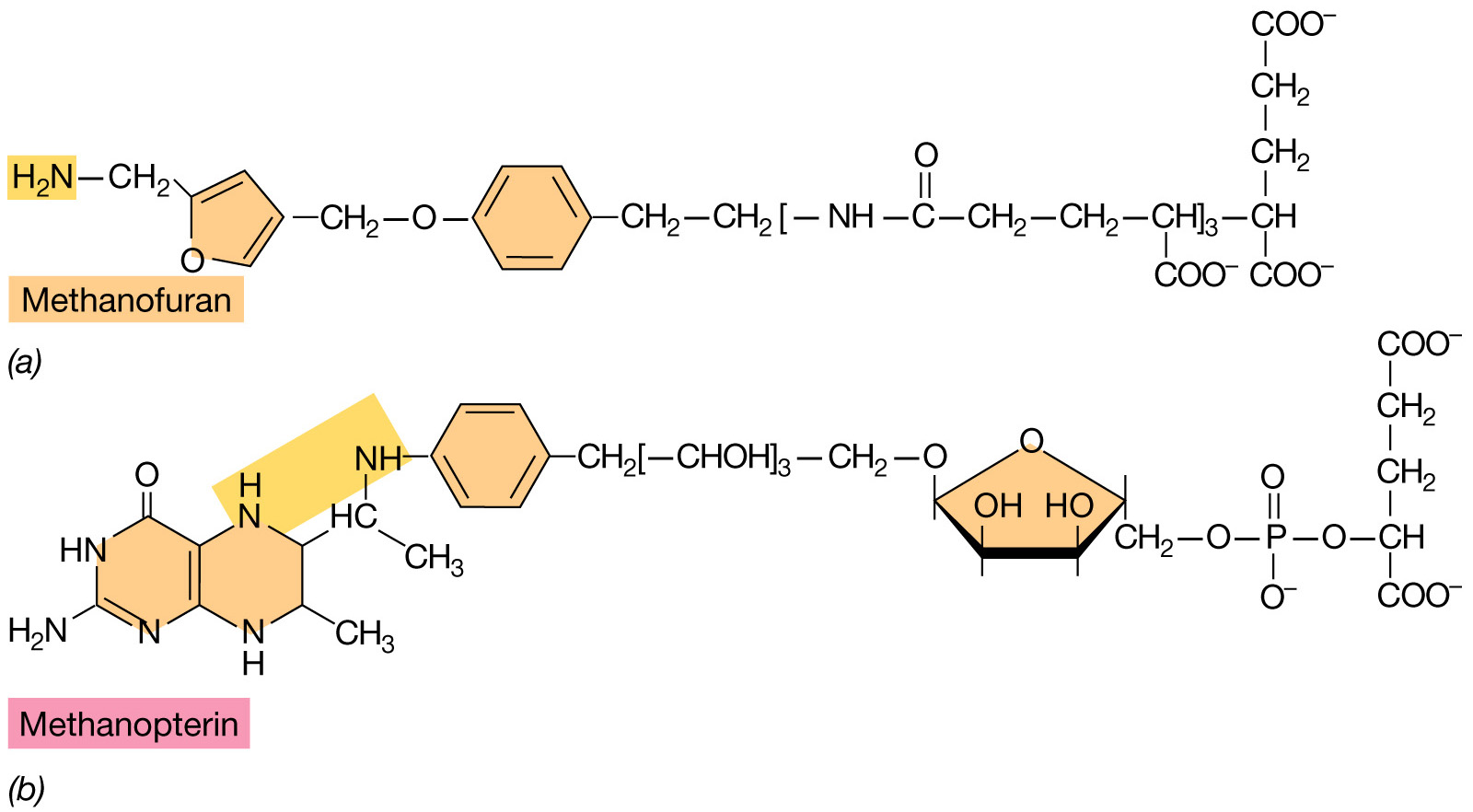 Coenzymes of methanogenic Archaea: C1 carriers in methanogenesis
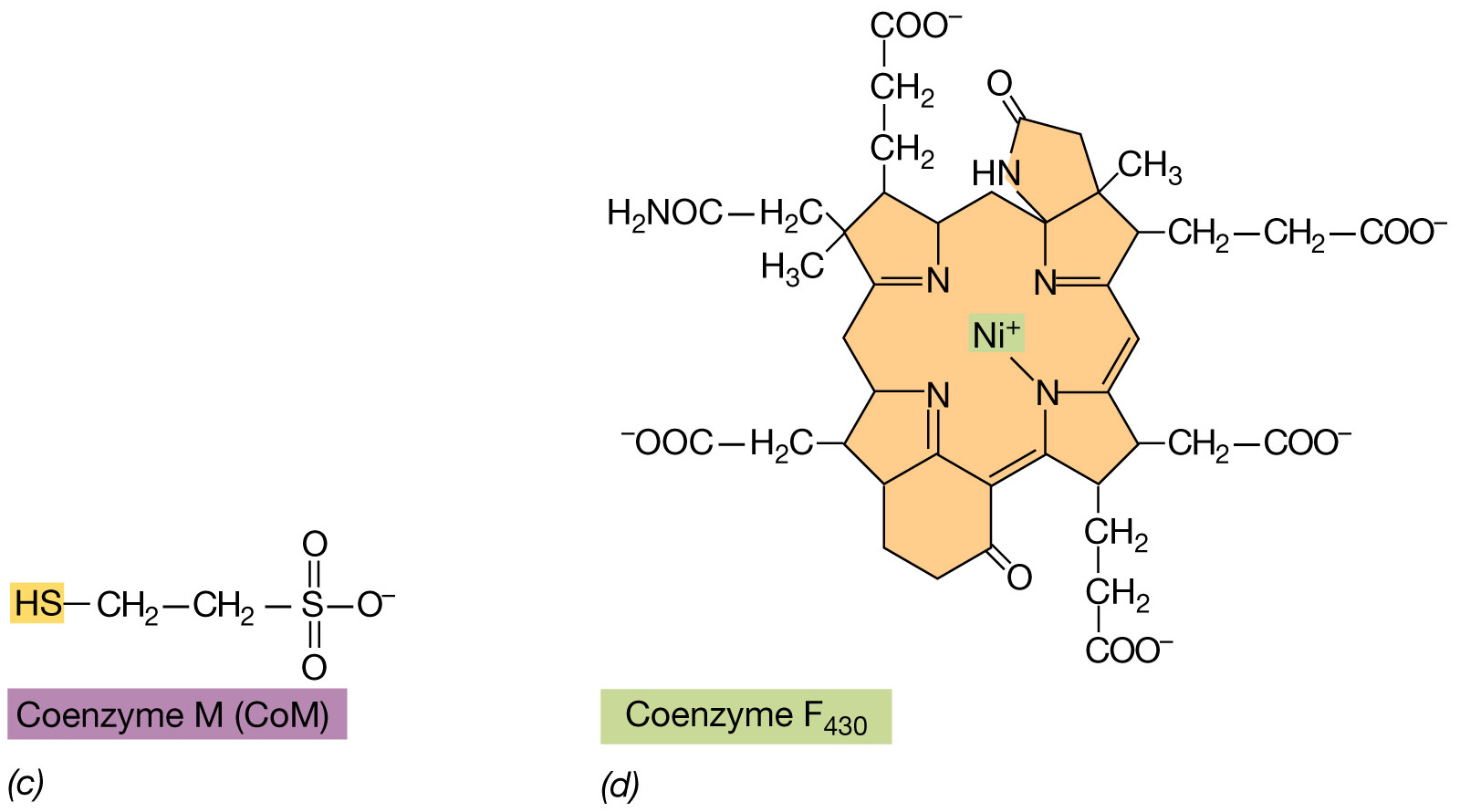 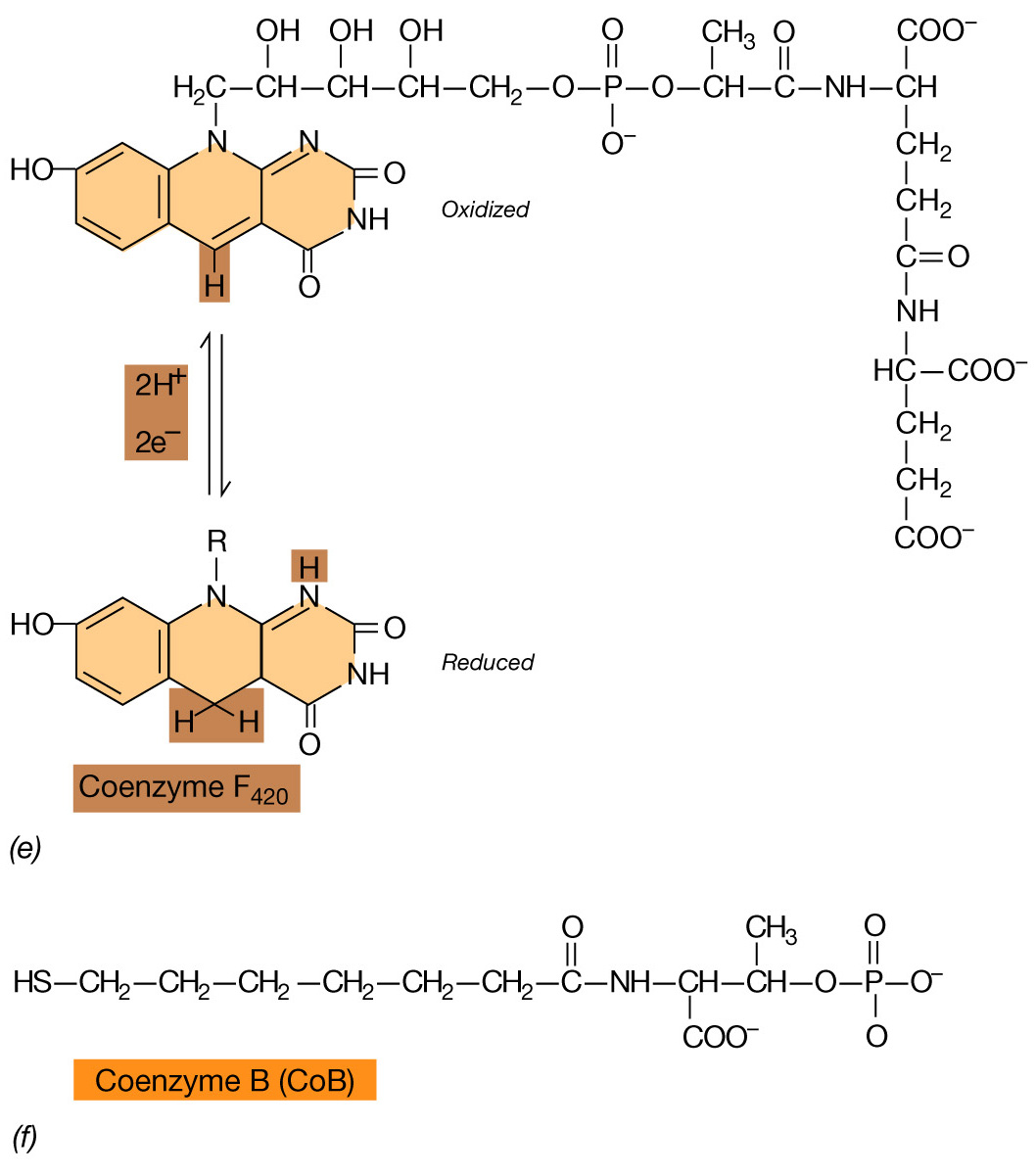 Coenzymes of methanogenic Archaea: 
electron donors in methanogenesis
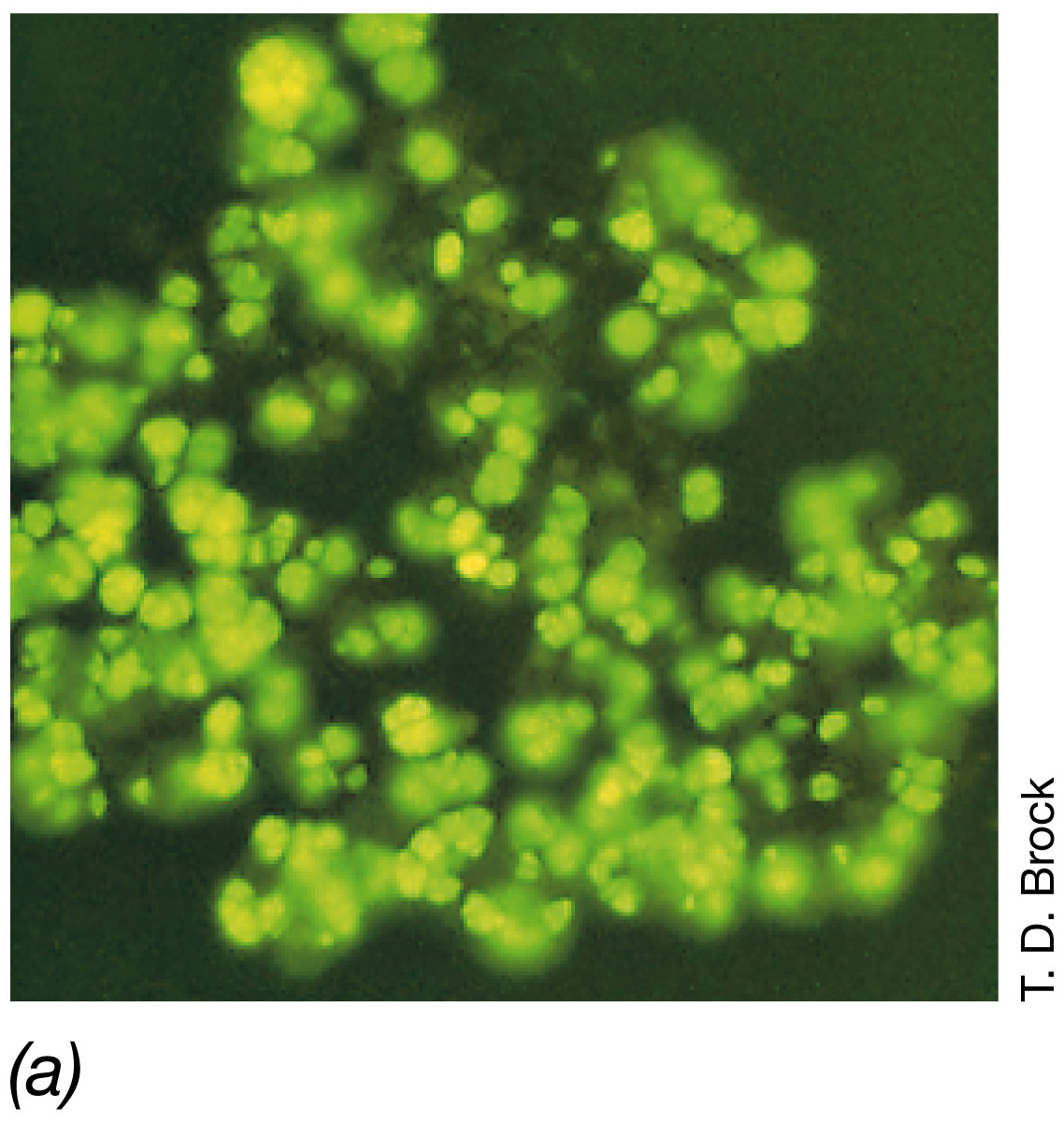 Autofluorescence in cells of the methanogen Methanosarcina barkeri 
due to the presence of the unique electron carrier F420
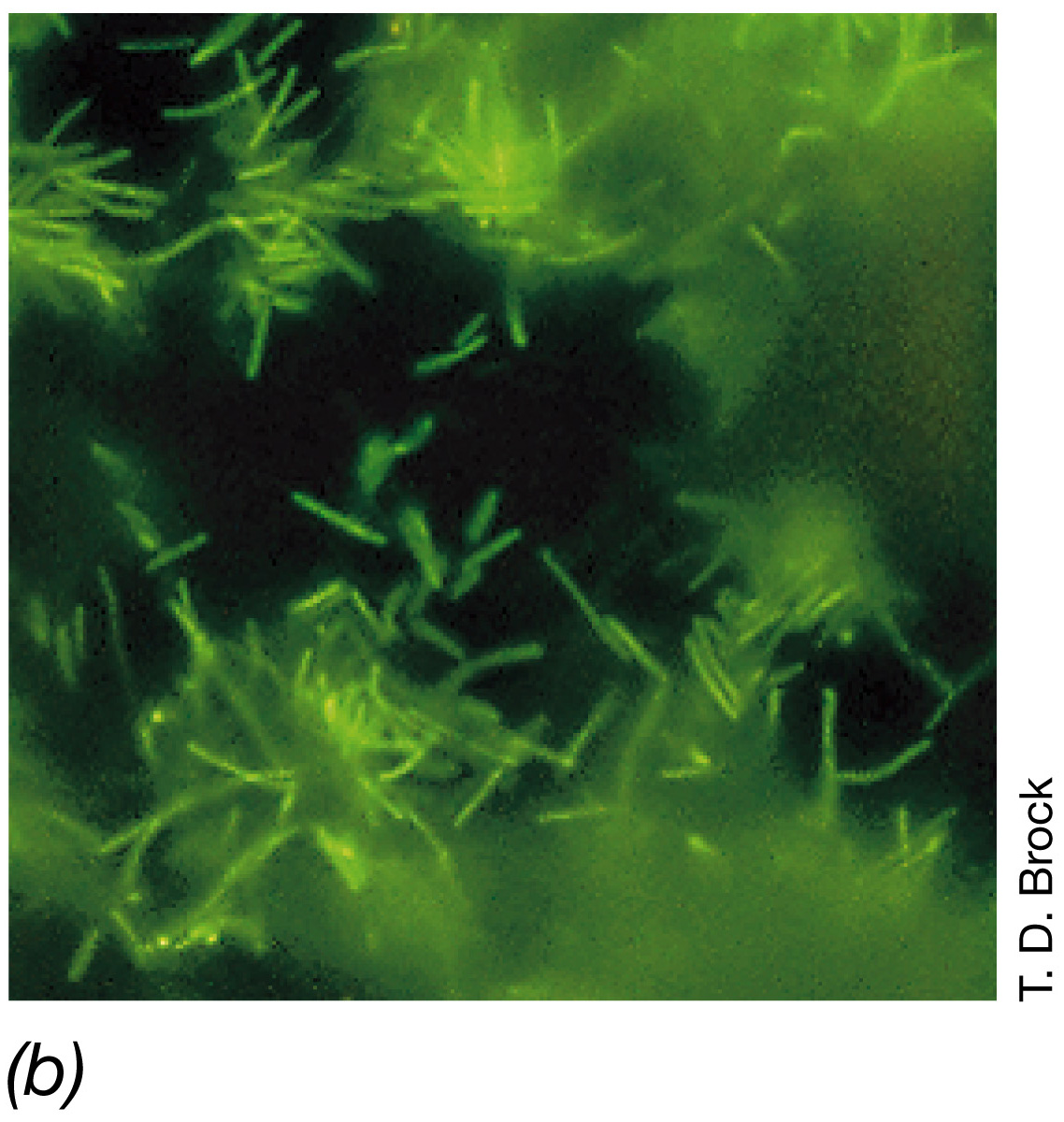 F420 fluorescence in cells of the methanogen 
Methanobacterium formicum
1
2
Pathway of methanogenesis from CO2
3
Pathway of methanogenesis from CO2
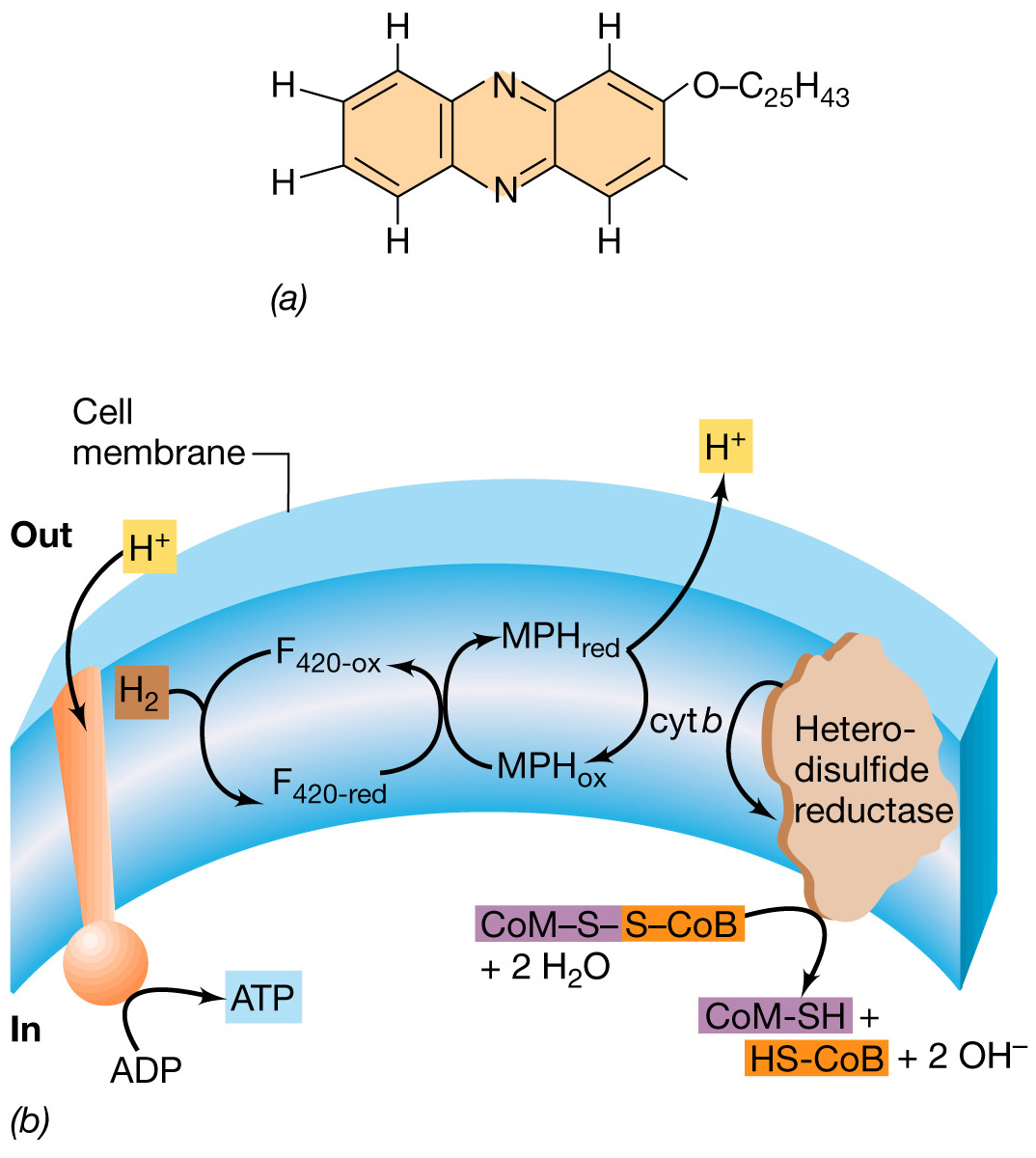 Energy conservation 
in methanogenesis
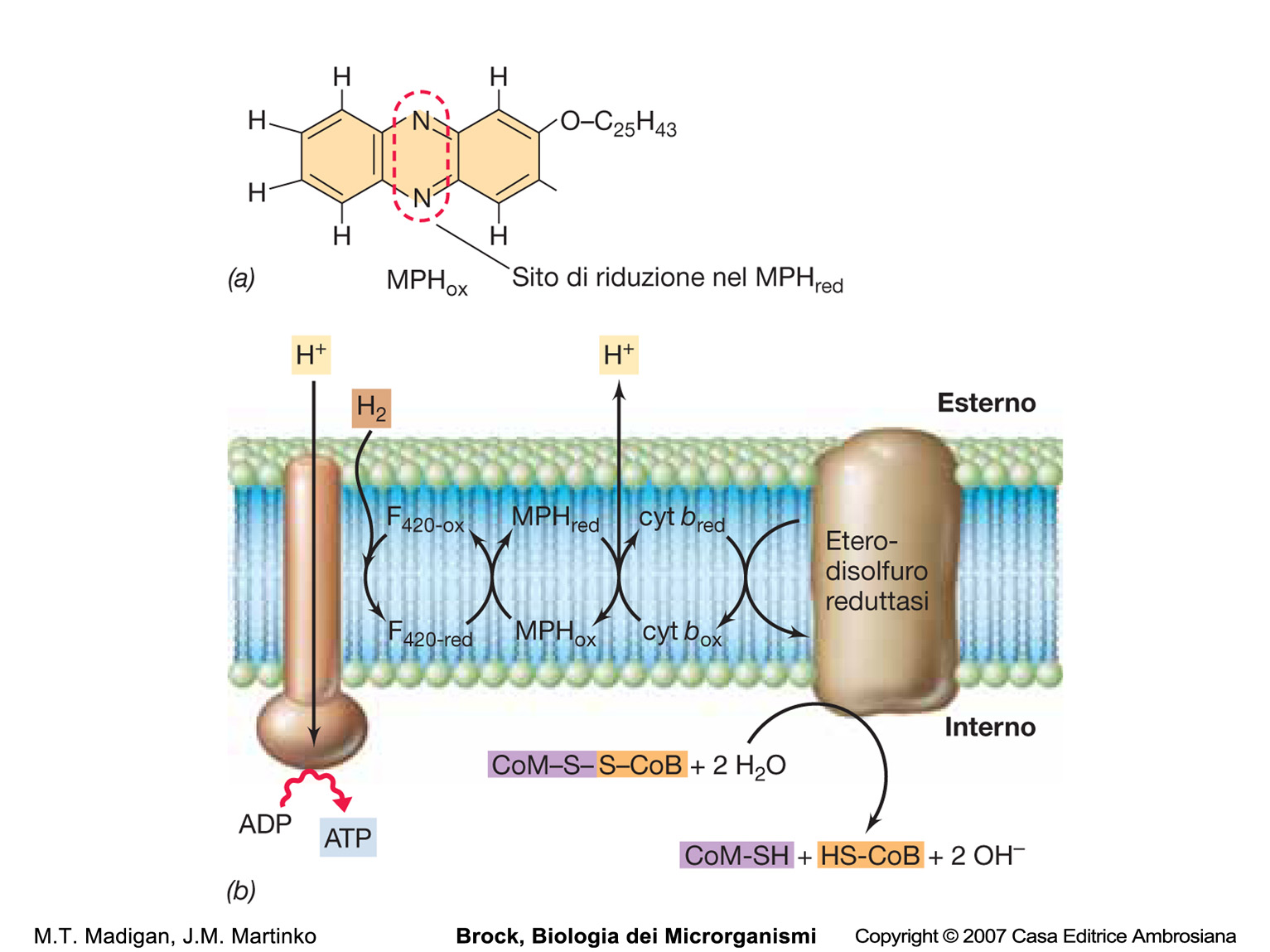 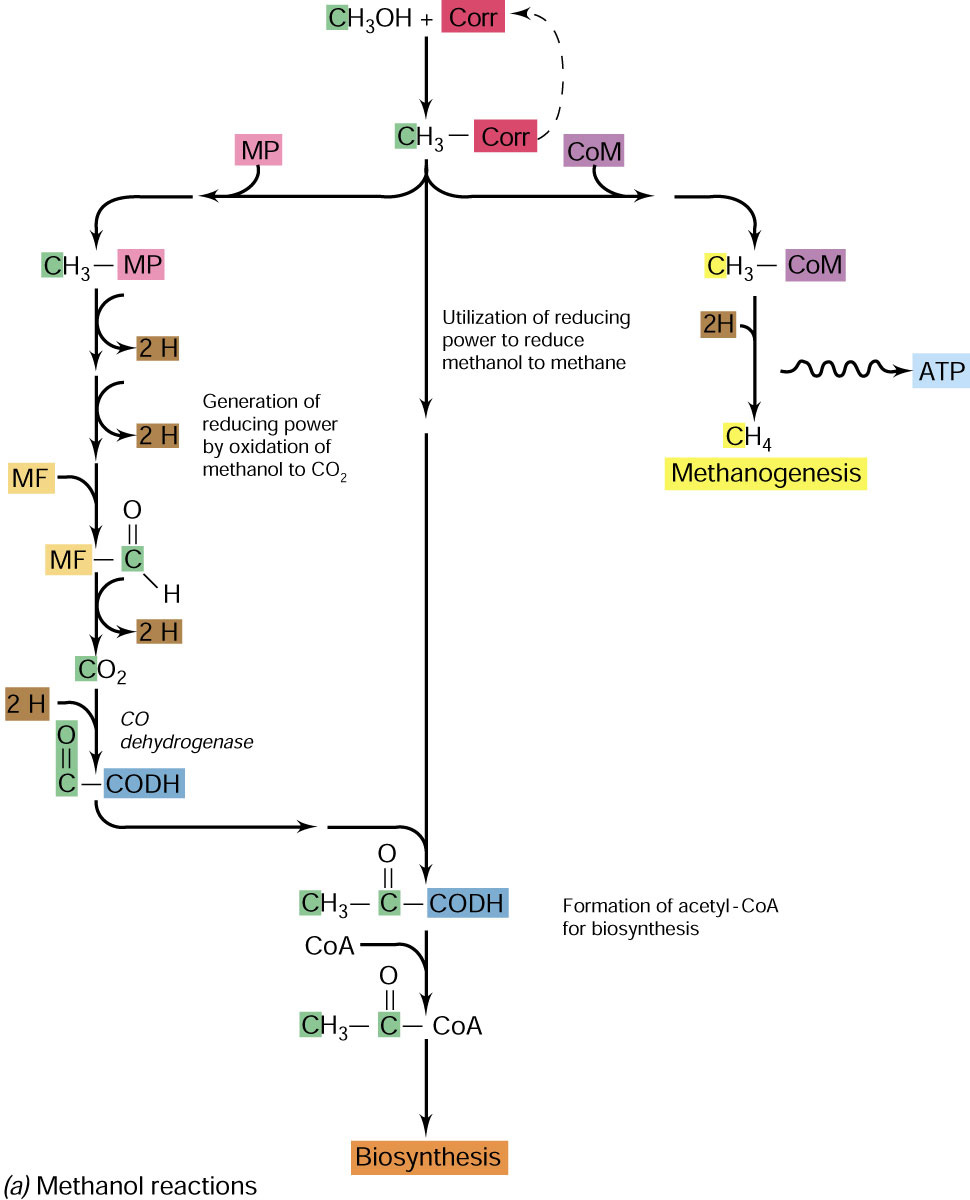 Utilization of reactions of the acetyl-CoA pathway during growth on methanol by methanogenic Archaea
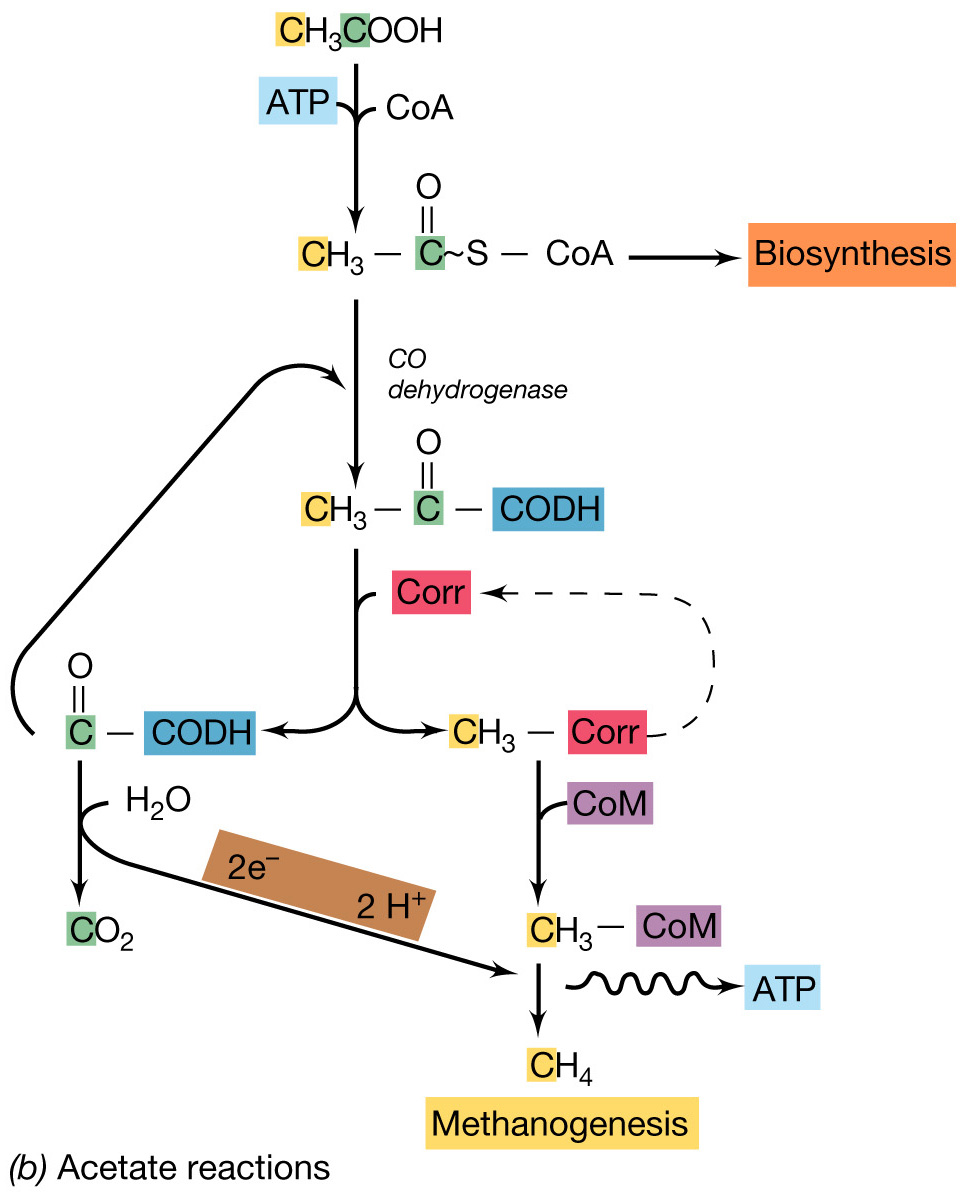 Utilization of reactions of the acetyl-CoA pathway during growth on acetate by methanogenic Archaea
Methanopyrus grows optimally at 100°C and can make CH4 only from CO2 + H2. Here is shown the structure of the lipid of M. kandleri.
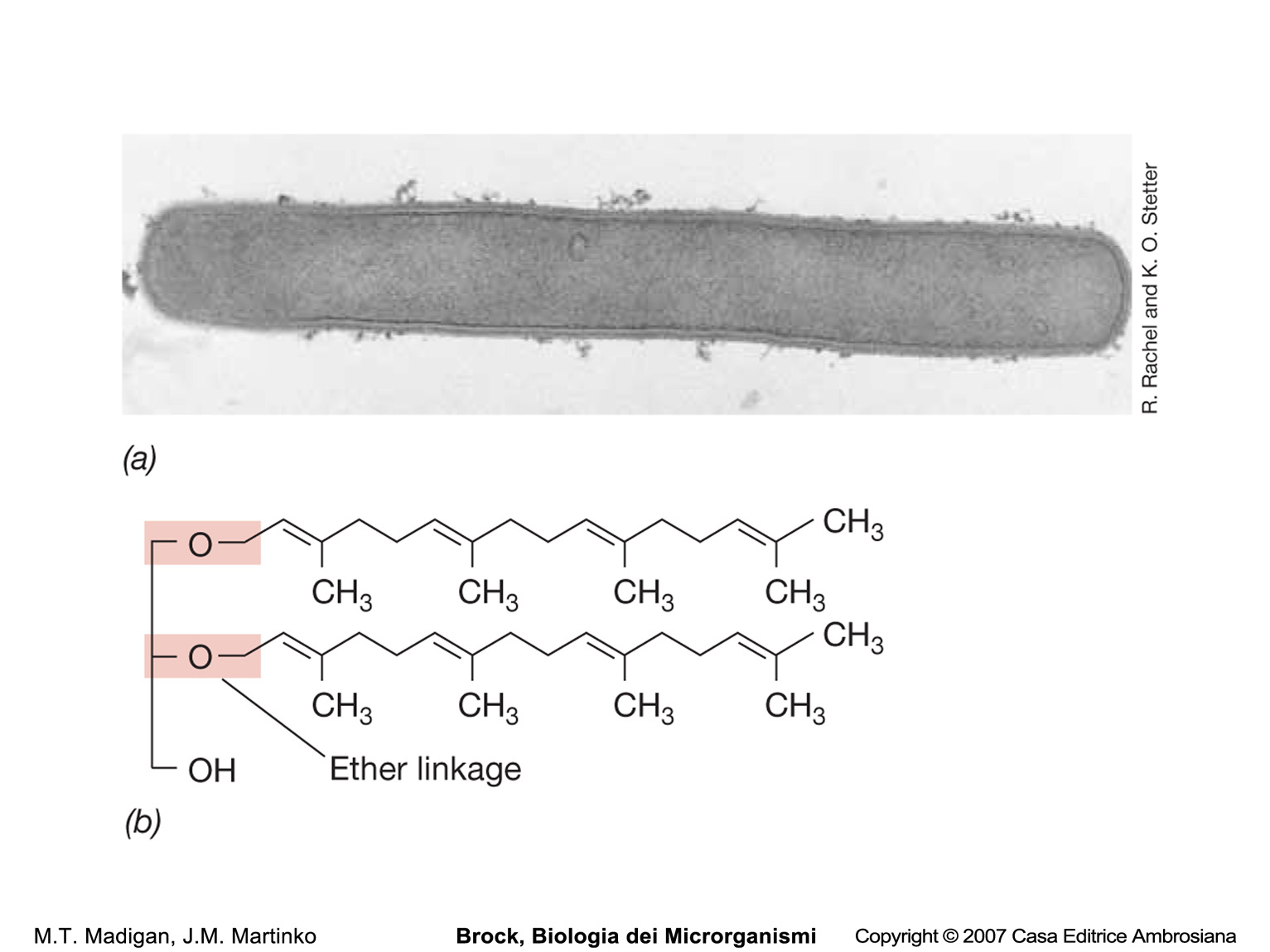 The Euryarchaeota:
Thermoplasma
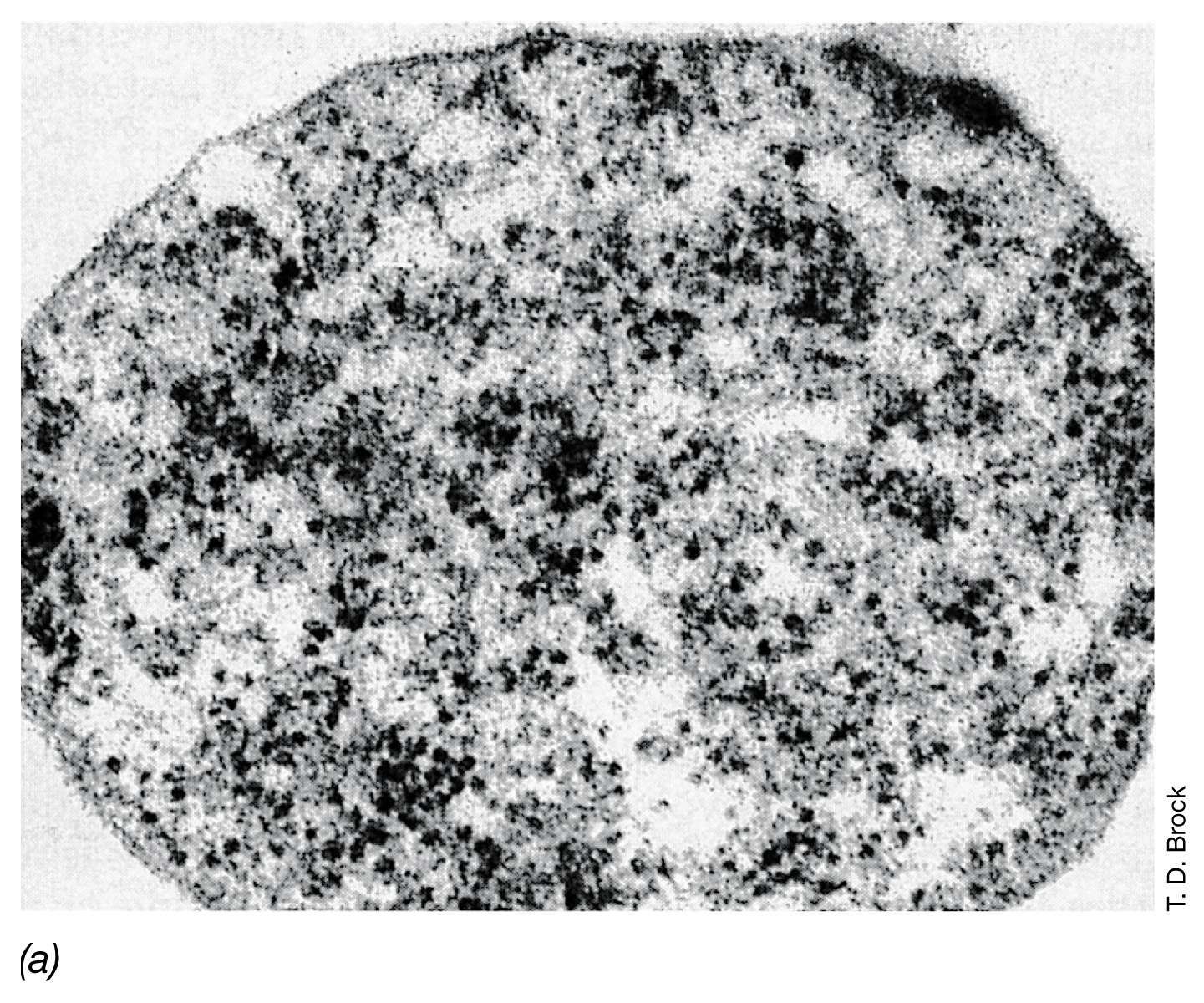 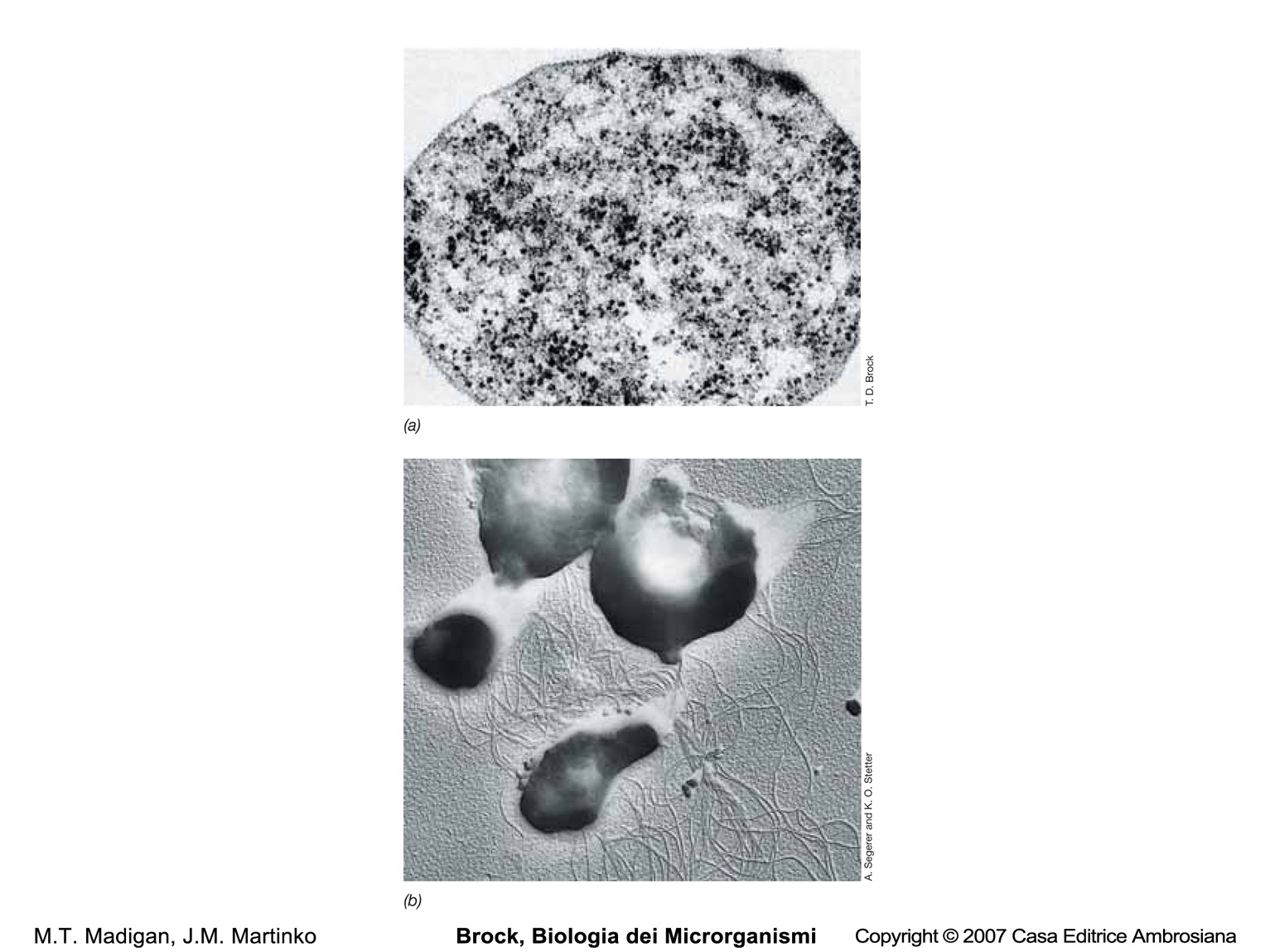 Thermoplasma acidophilum, an acidophilic, thermophilic 
mycoplasma-like archaeon
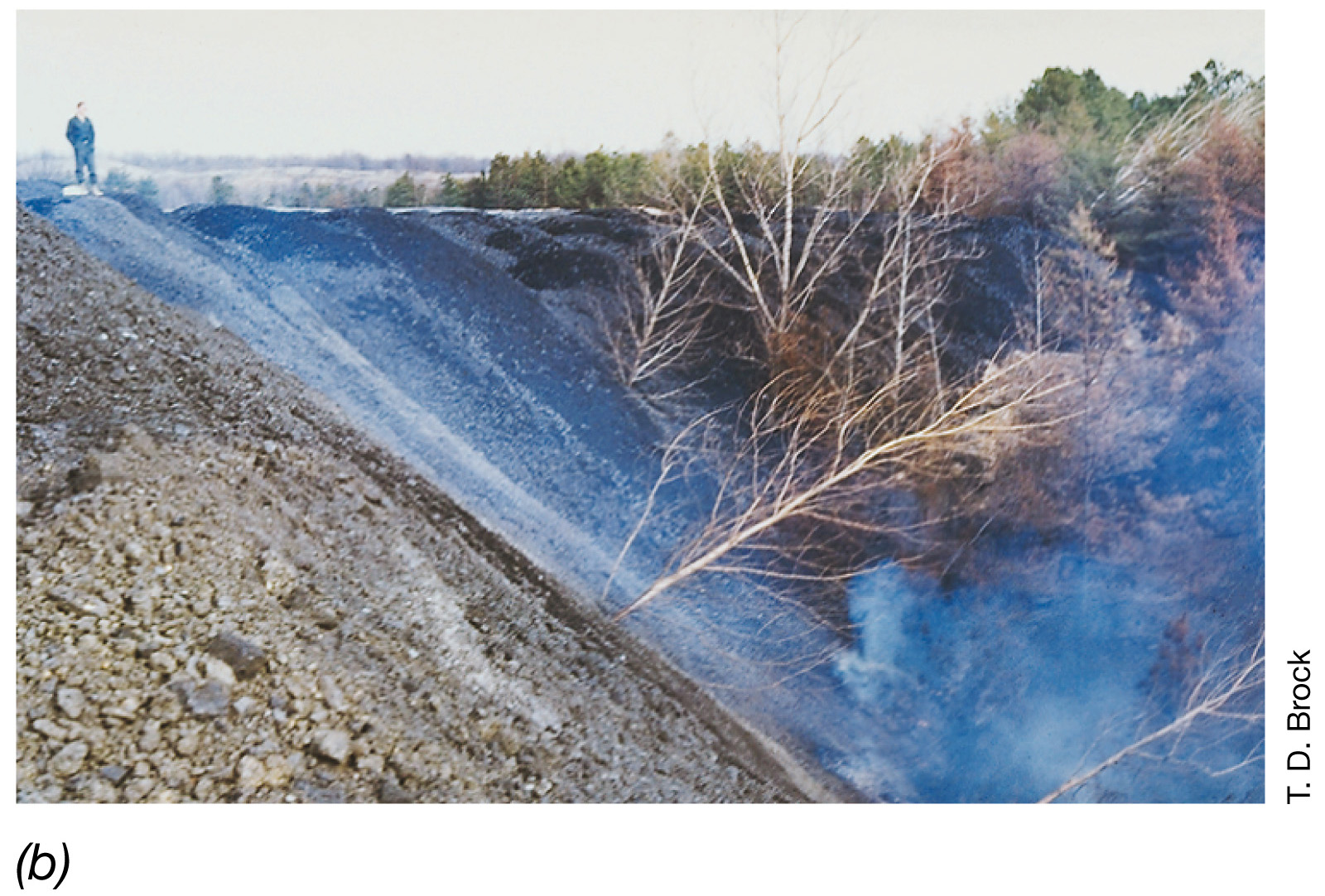 A typical self-heating coal refuse pile, habitat of Thermoplasma
Structure of the tetraether lipoglycan of Thermoplasma acidophilum
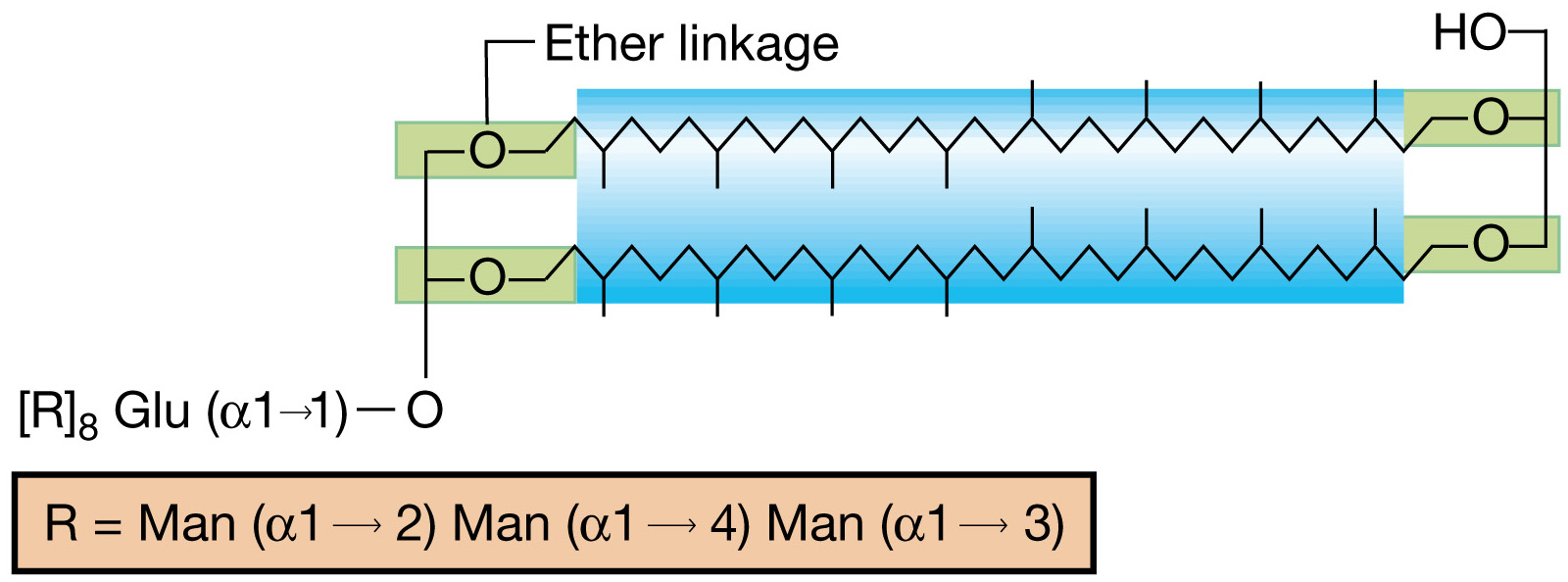 The Crenarcaeota:
hyperthermophilic Archaea
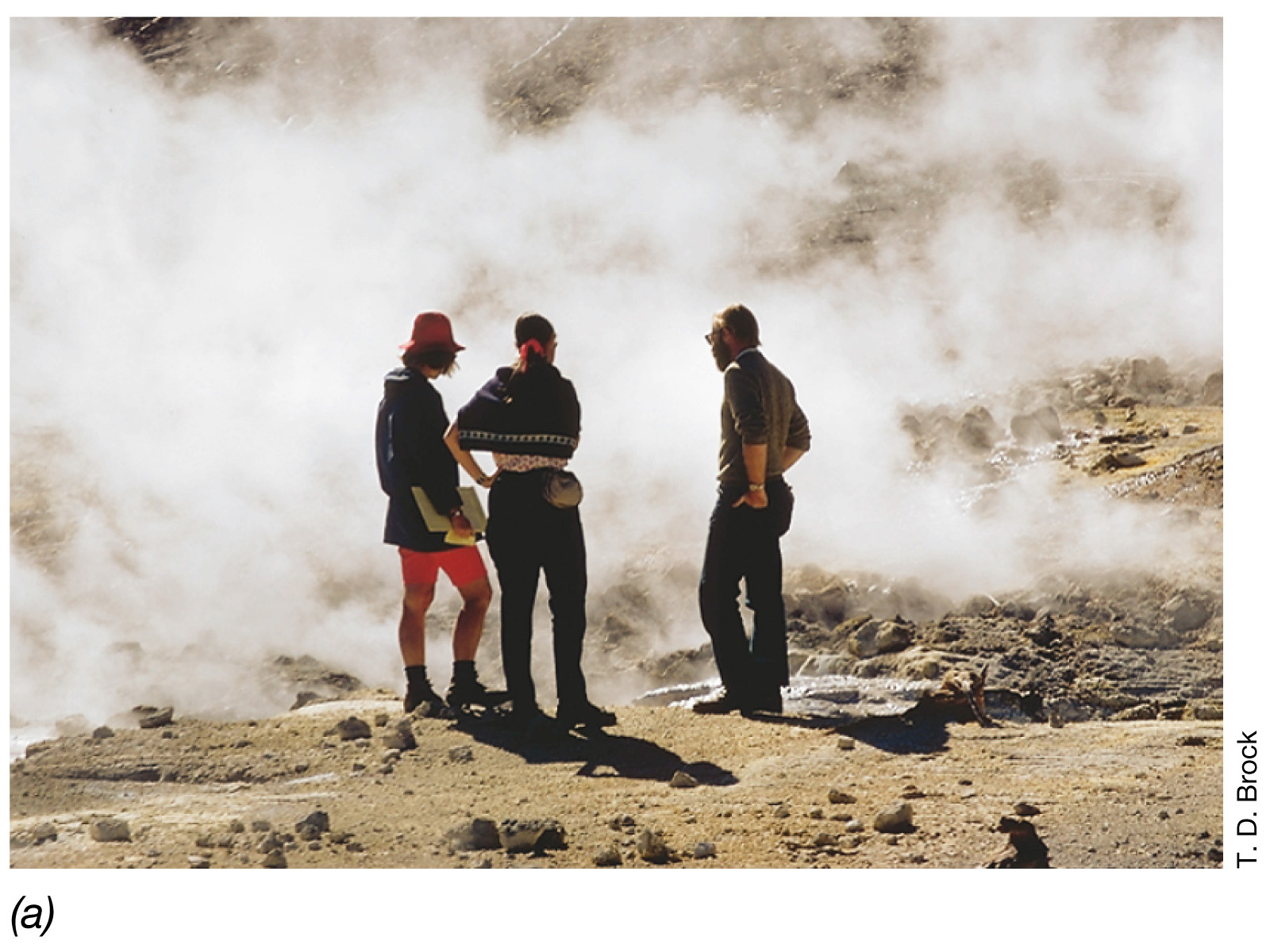 Habitats of hyperthermophilic Archaea: A typical solfatara in 
Yellowstone National Park
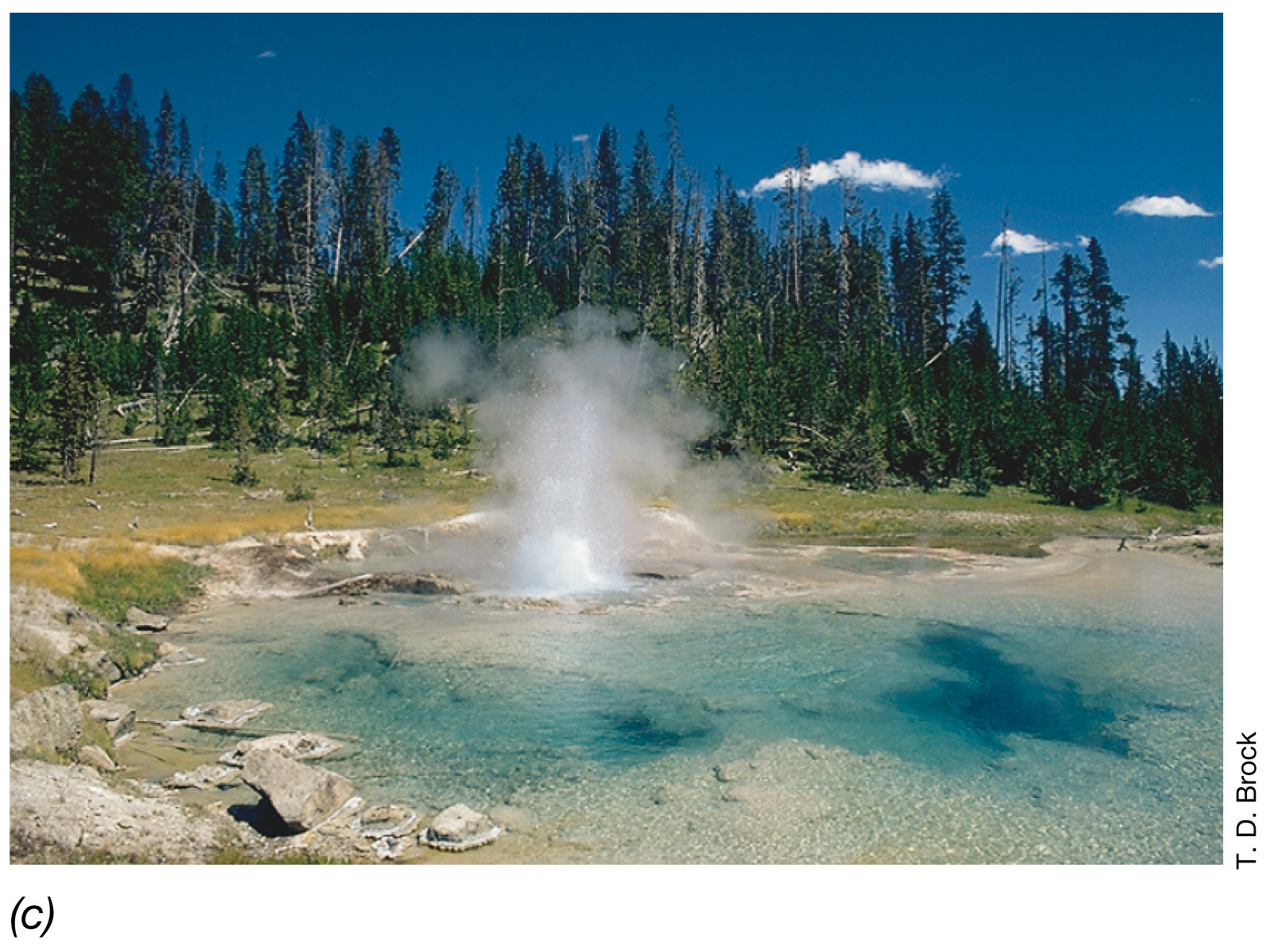 Habitats of hyperthermophilic Archaea: A typical boiling spring of neutral pH in Yellowstone Park; Imperial Geyser
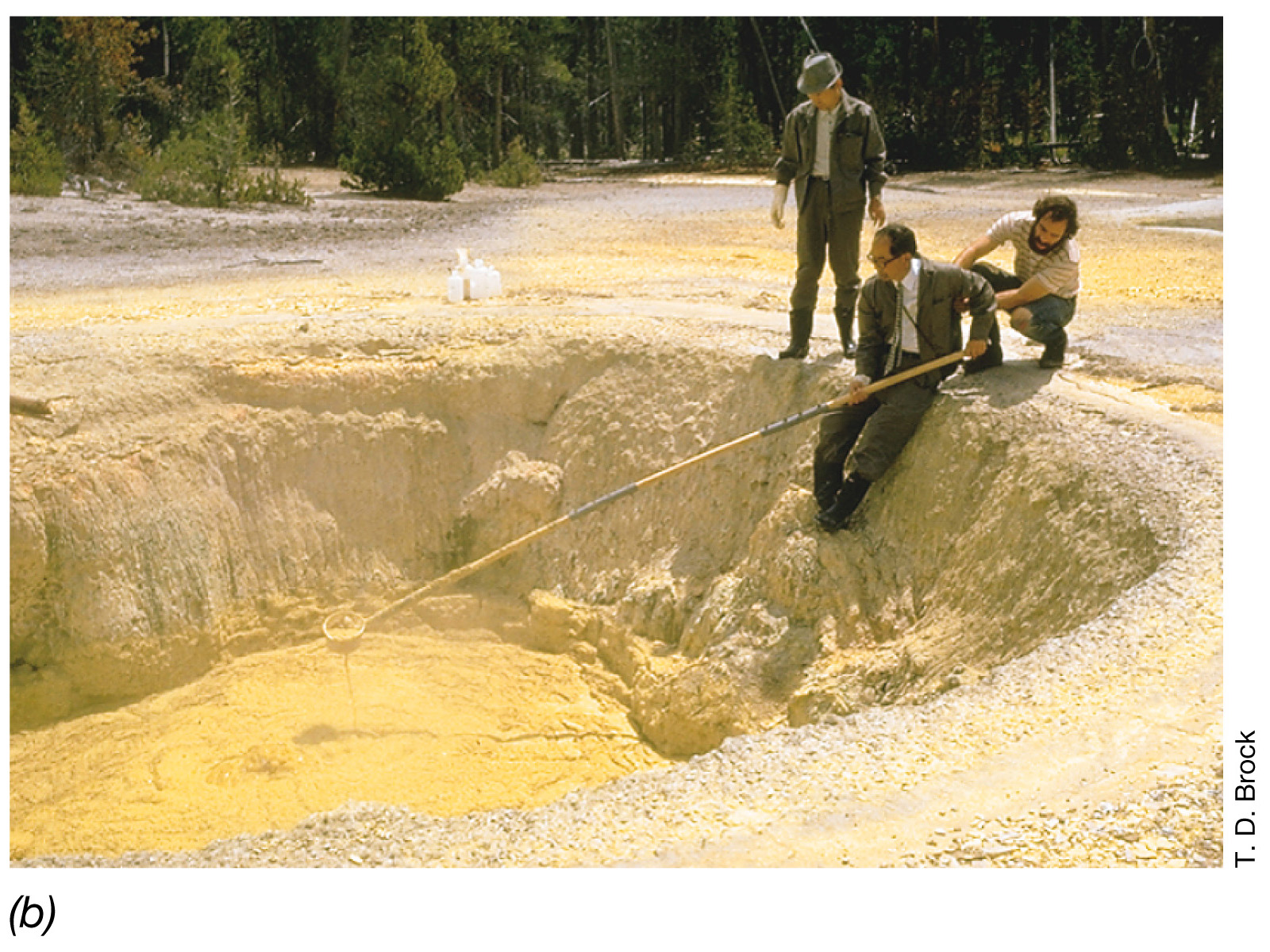 Habitats of hyperthermophilic Archaea: Sulfur-rich hot spring, a habitat containing dense populations of Sulfolobus. 
The acidity in solfataras and sulfur springs comes from the oxidation of  H2S and S0 
to  H2SO4 by Sulfolobus and related prokaryotes
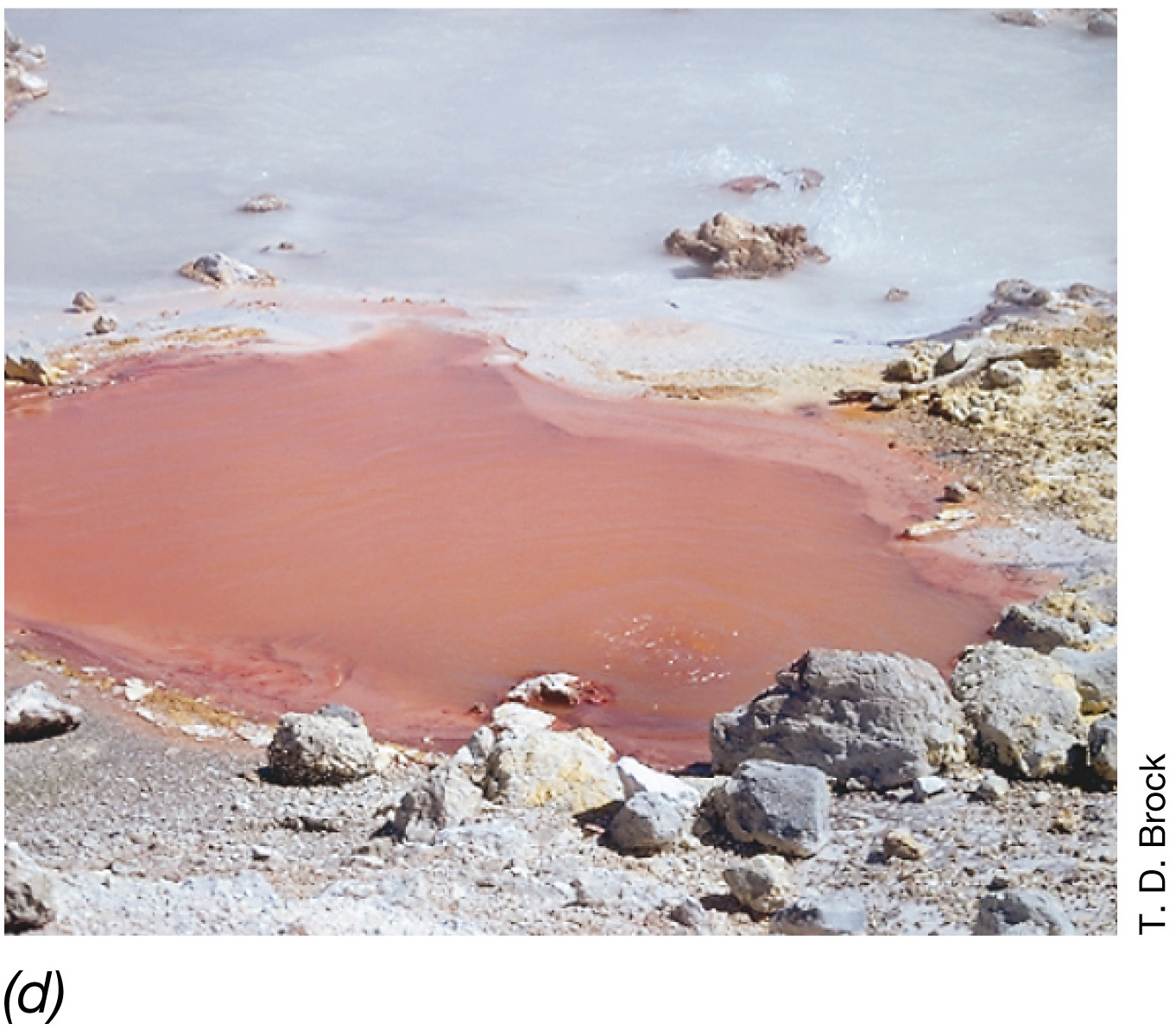 Habitats of hyperthermophilic Archaea: An acidic iron-rich geothermal spring, another Sulfolobus habitat
Energy yielding reactions of hyperthermophilic Archaea
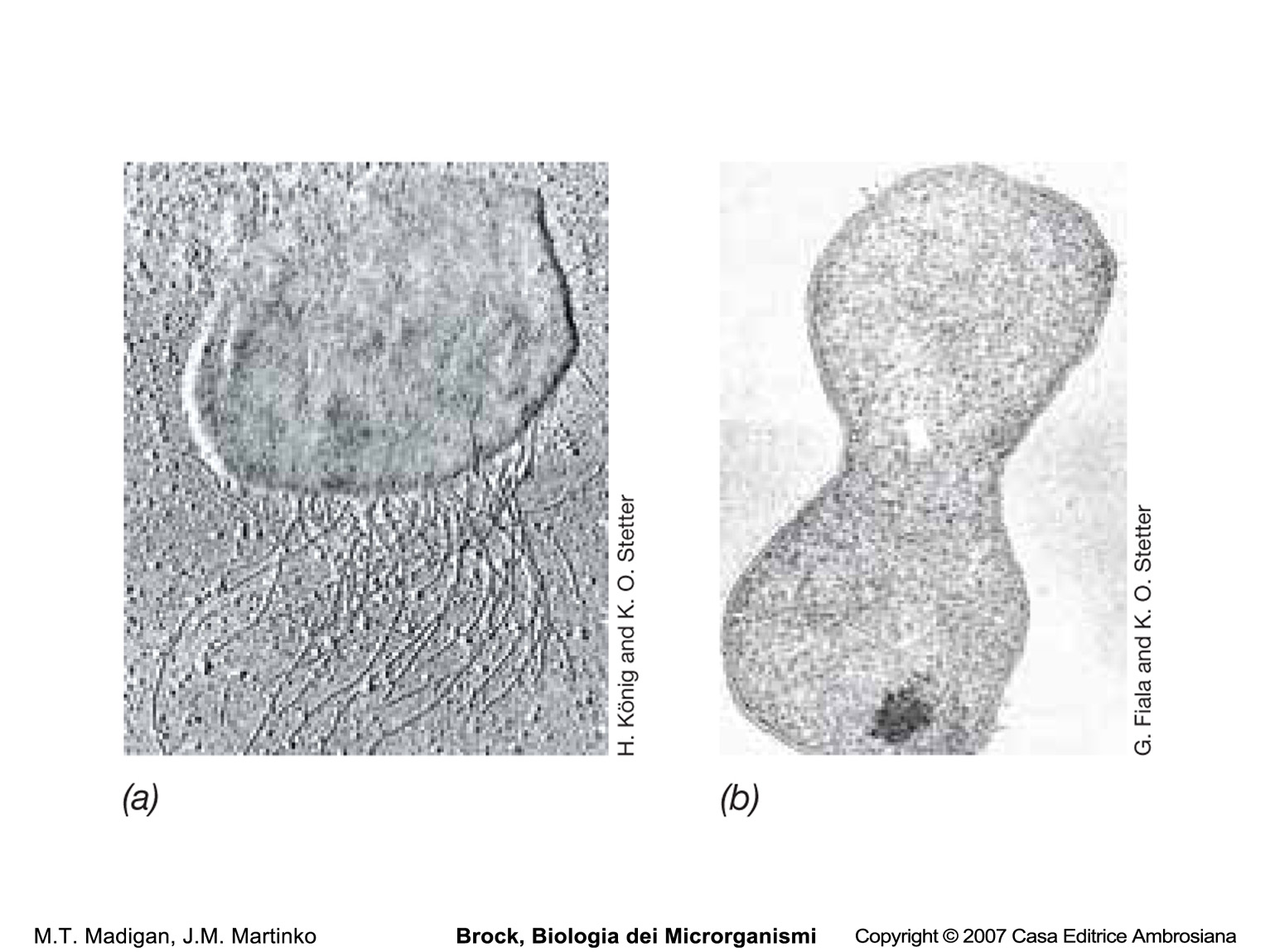 Thermococcus celer
Pyrococcus furiosus
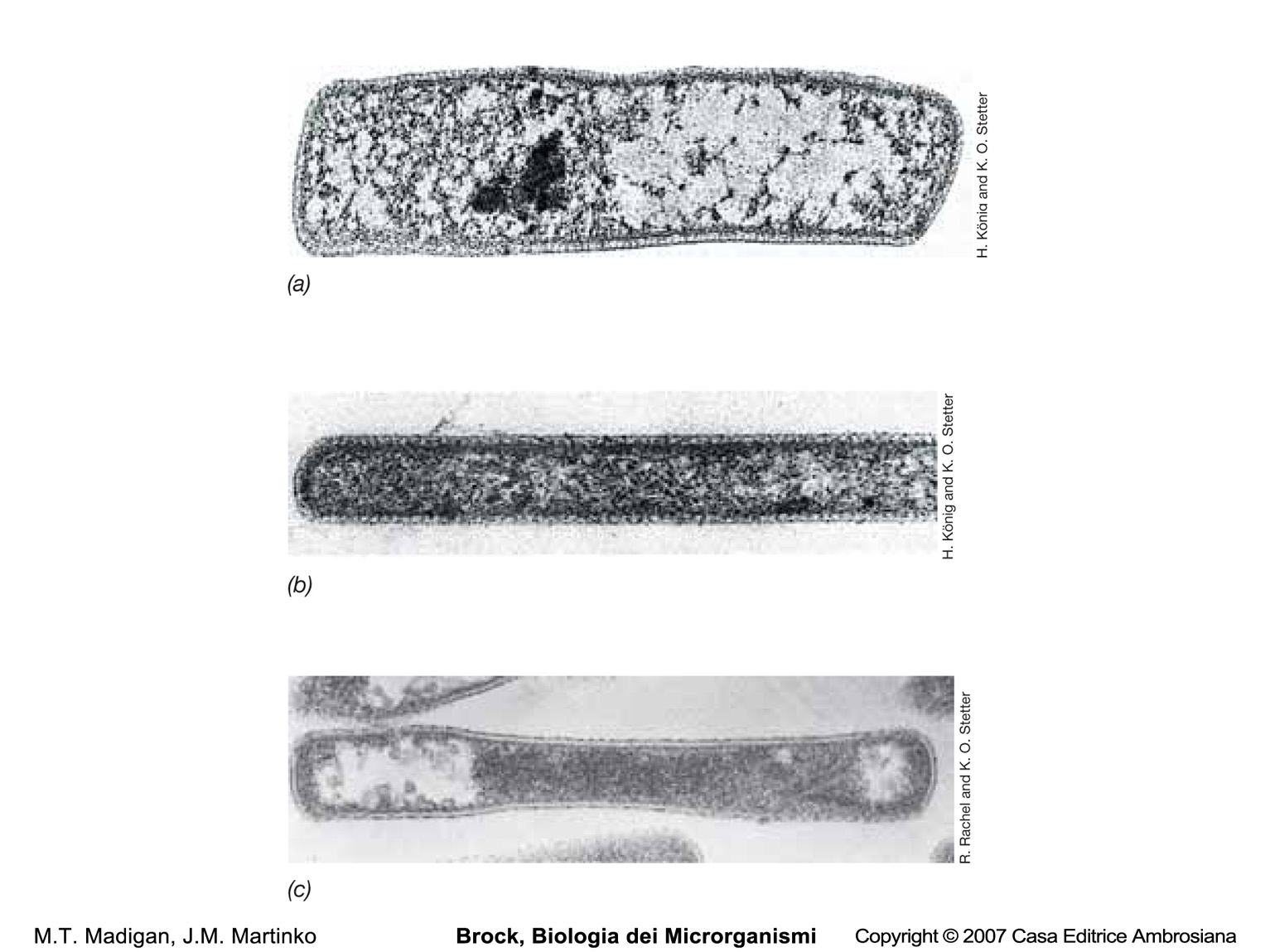 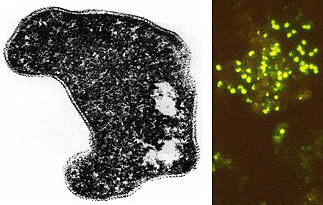 Sulfolobus acidocaldarius is an extreme thermophile that has
 been found in geothermally-heated acid springs, mud pots
and surface soils 60 to 95 degrees C, and a pH of 1 to 5.

Fluorescent photomicrograph of cells attached to a sulfur crystal
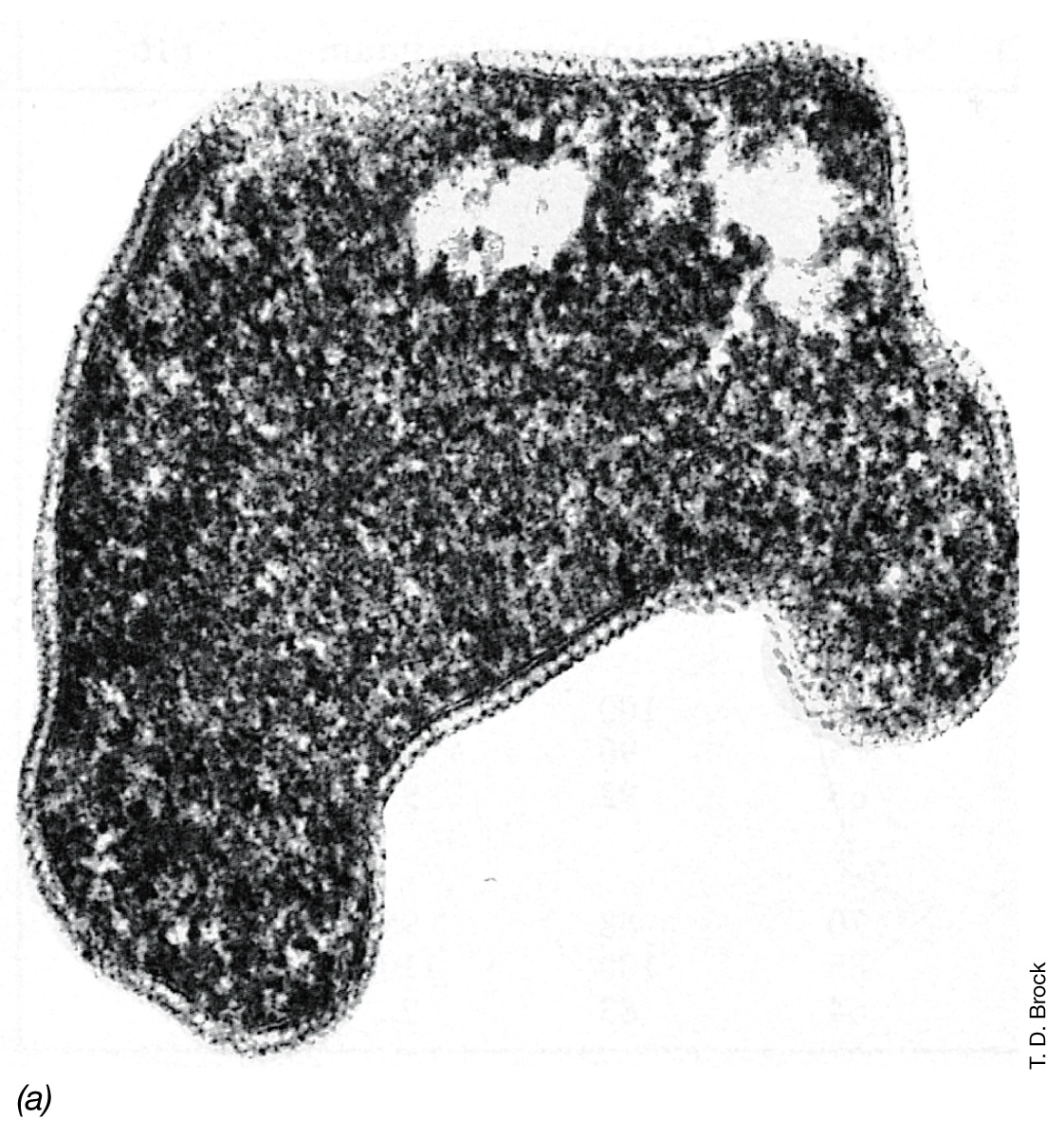 Acidophilic hyperthermophilic Archaea, 
the Sulfolobales: Sulfolobus acidocaldarius
[Speaker Notes: Figure: 13-17

Caption:
Electron micrograph of a thin section.]
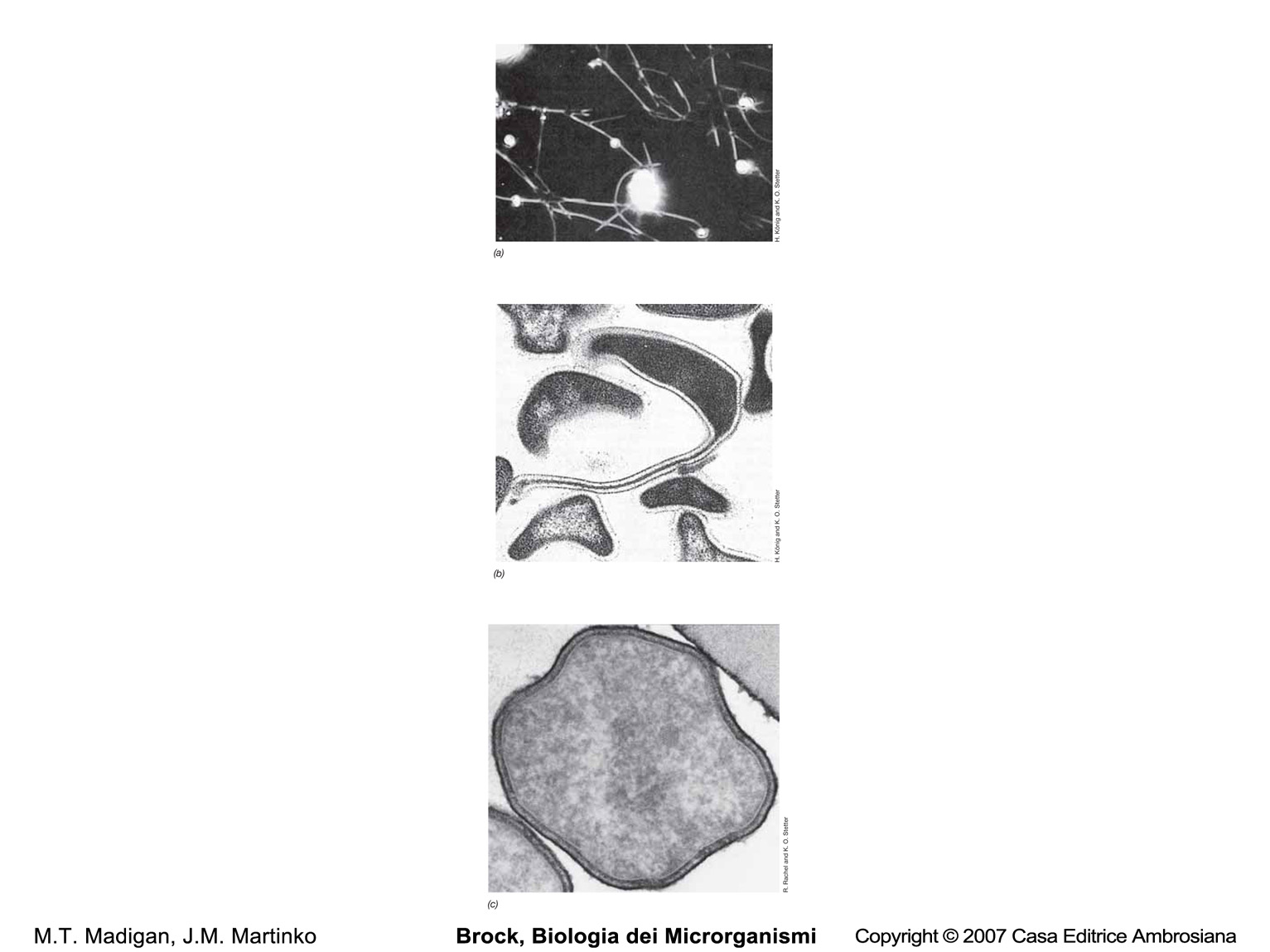 Pyrodictium occultum
Pyrolobus fumarii
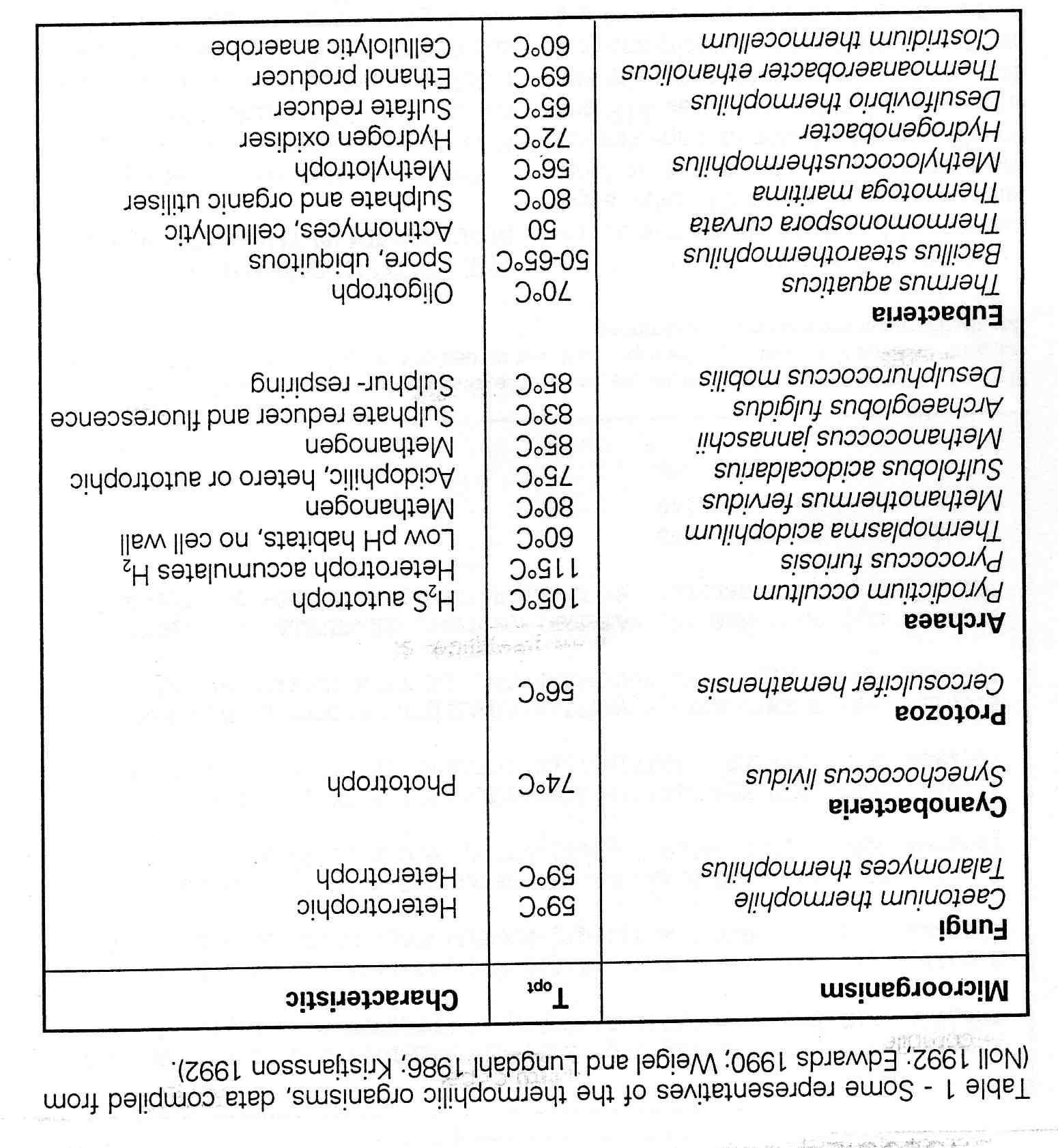 Some representatives thermophilic organisms
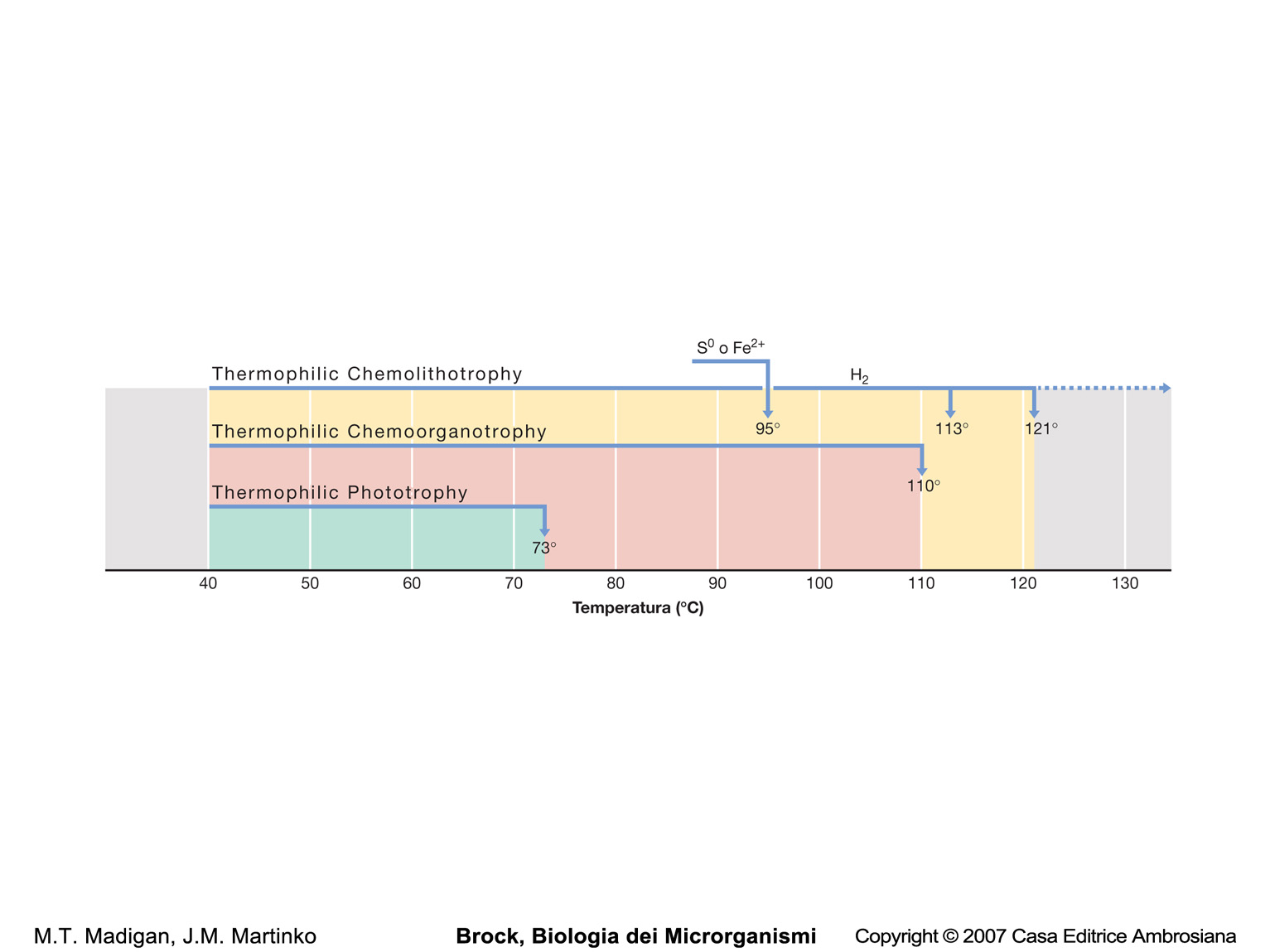 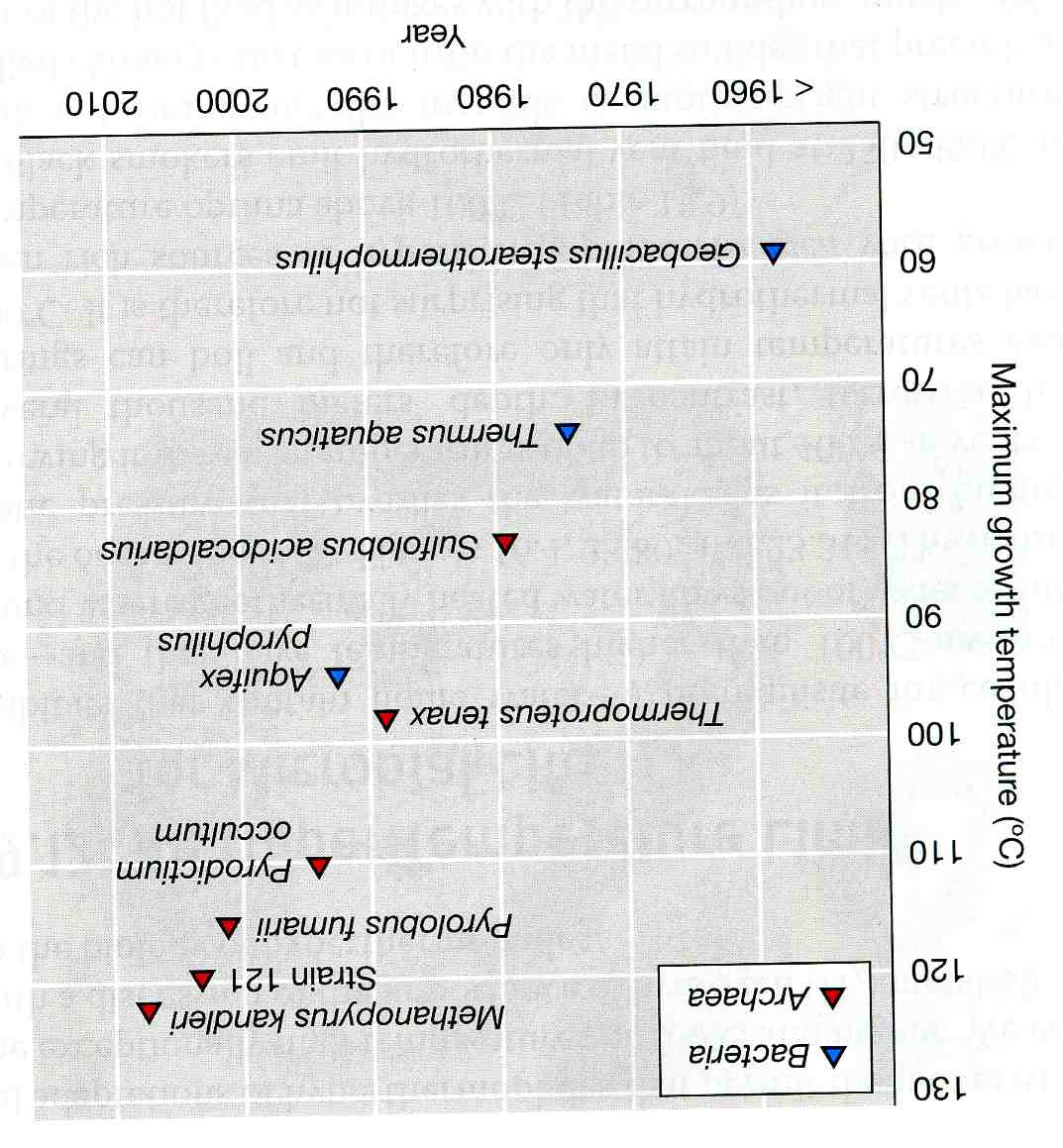 Some potentail and real biotechnological applications of thermophilic microorganisms
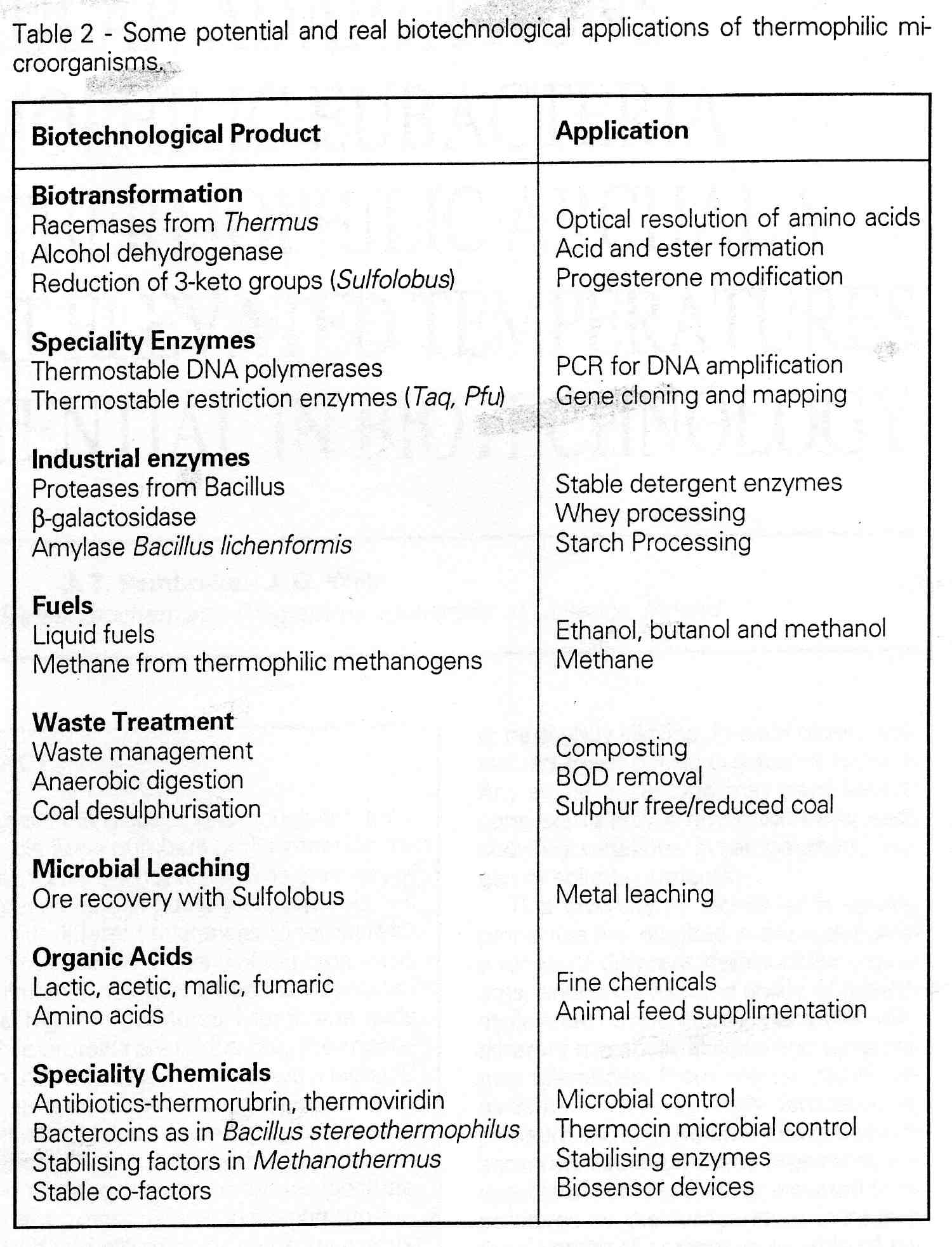